КЛЮЧОВІ ПИТАННЯ РОЗБУДОВИ ДРУГОГО РІВНЯ ПЕНСІЙНОЇ СИСТЕМИ
МІНІСТЕРСТВО 
СОЦІАЛЬНОЇ ПОЛІТИКИ УКРАЇНИ
Директорат розвитку соціального страхування
та пенсійного забезпечення
ІНСТИТУЦІЙНА МОДЕЛЬ
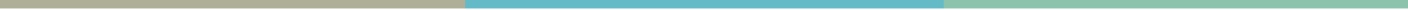 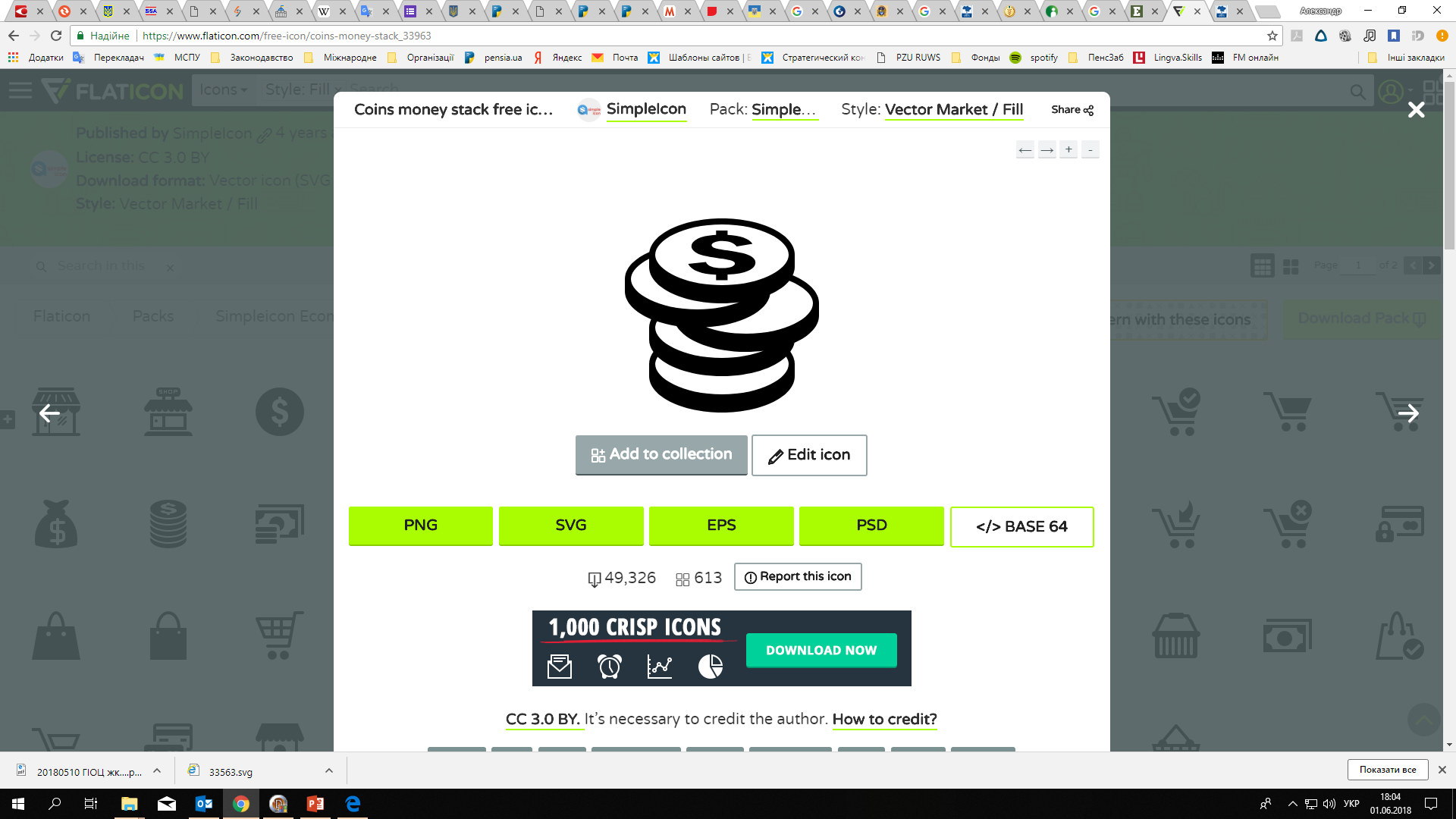 Приватне управління коштами
самостійний вибір
не зроблять вибір
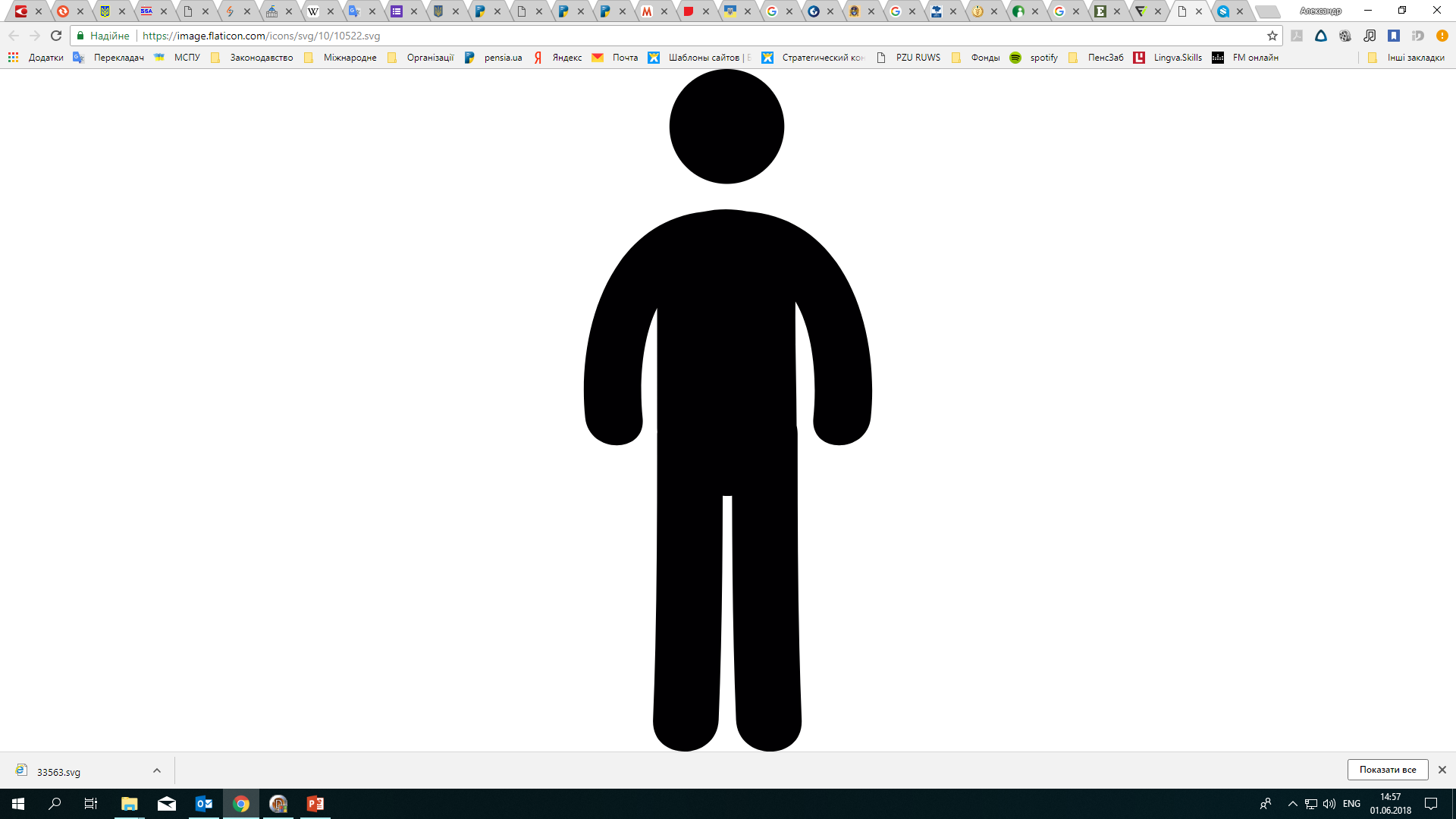 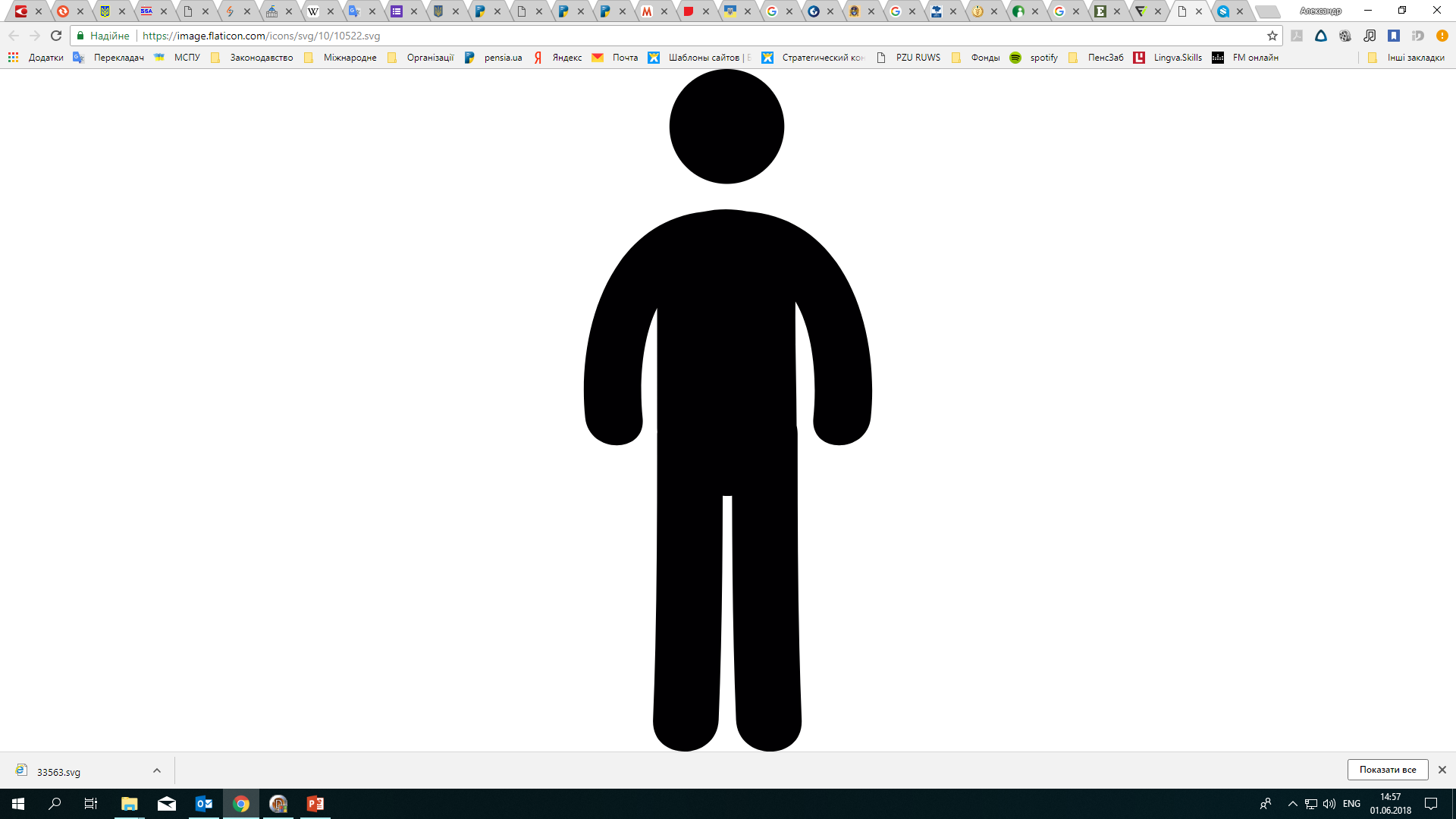 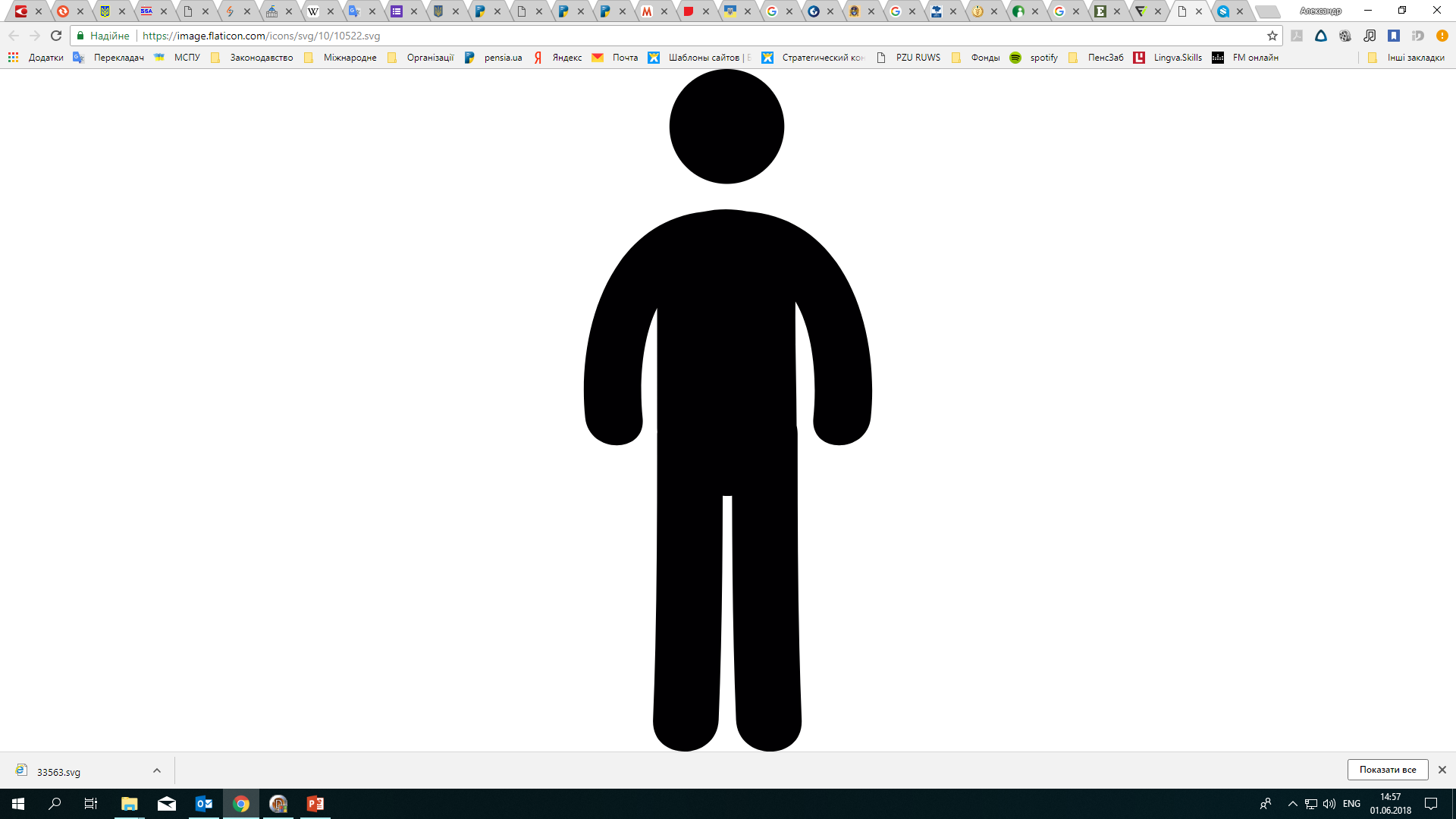 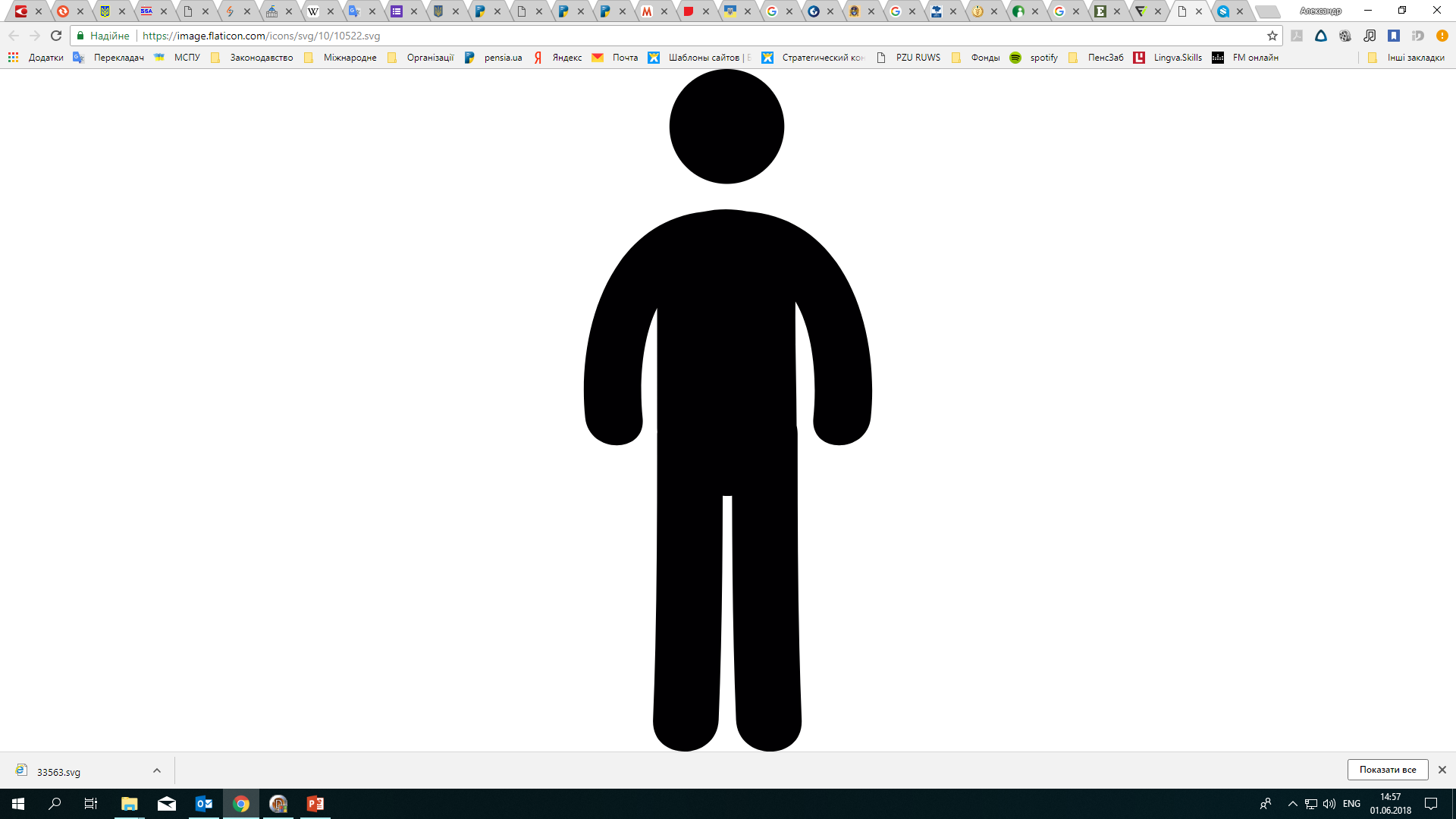 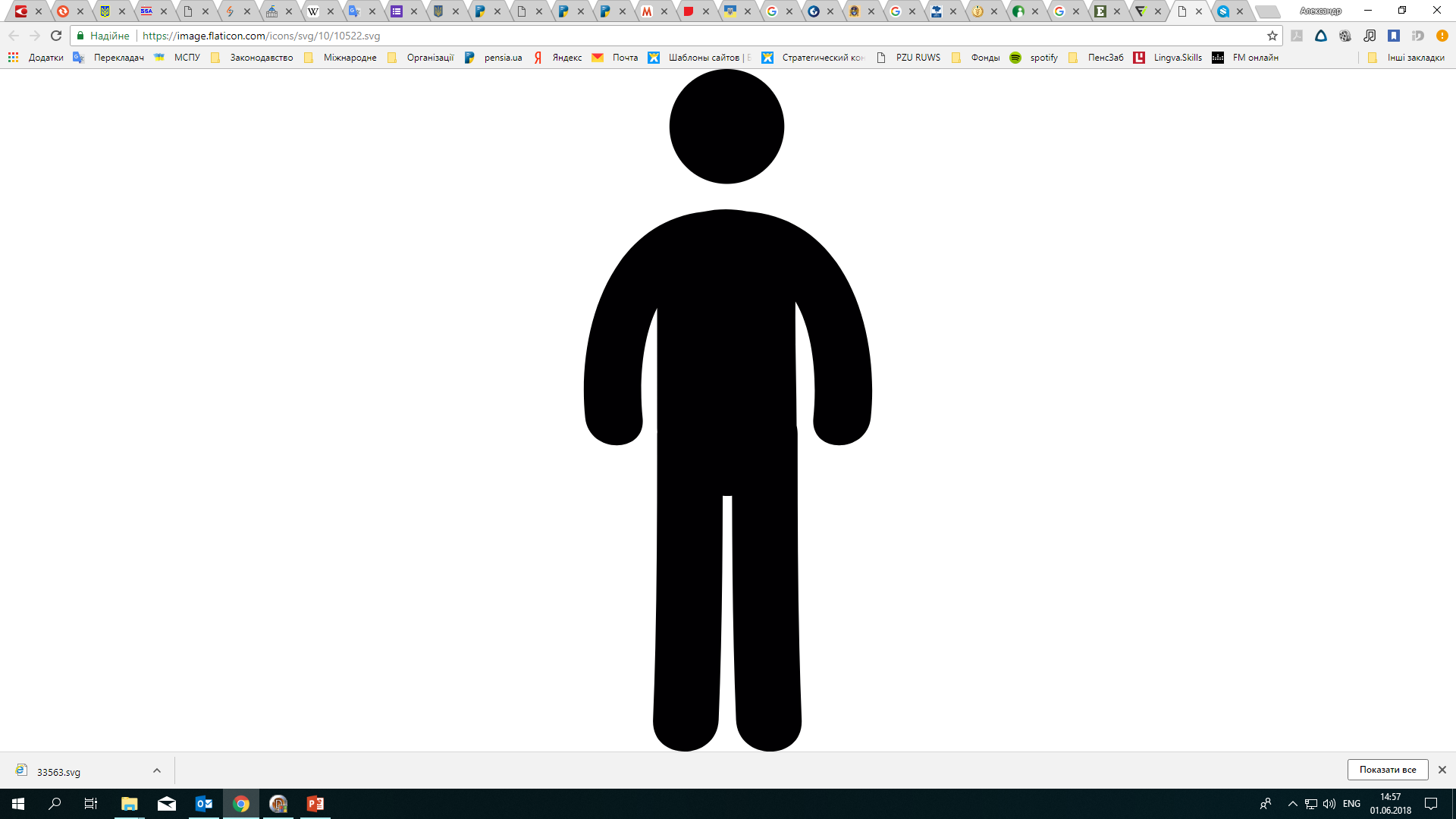 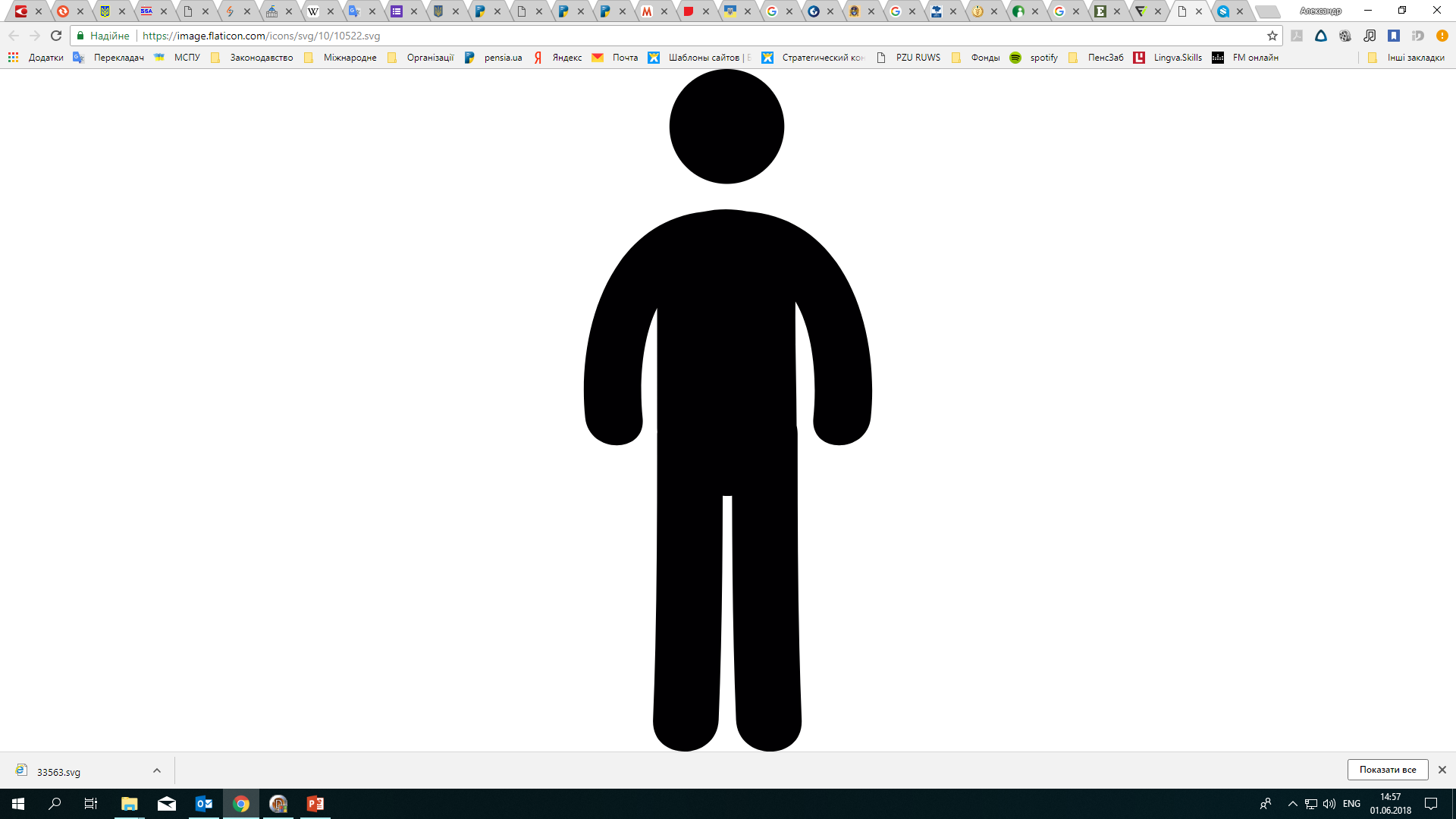 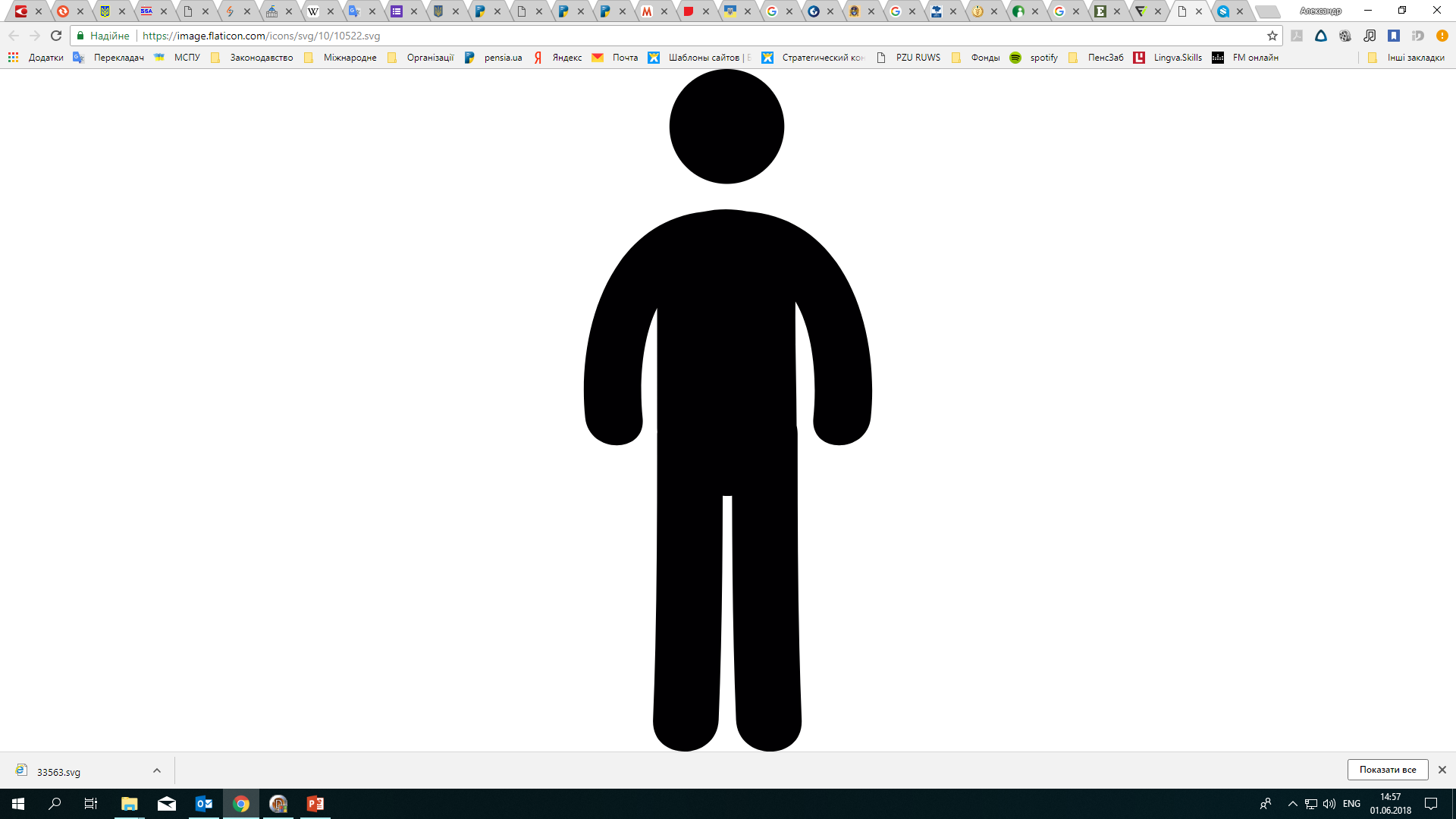 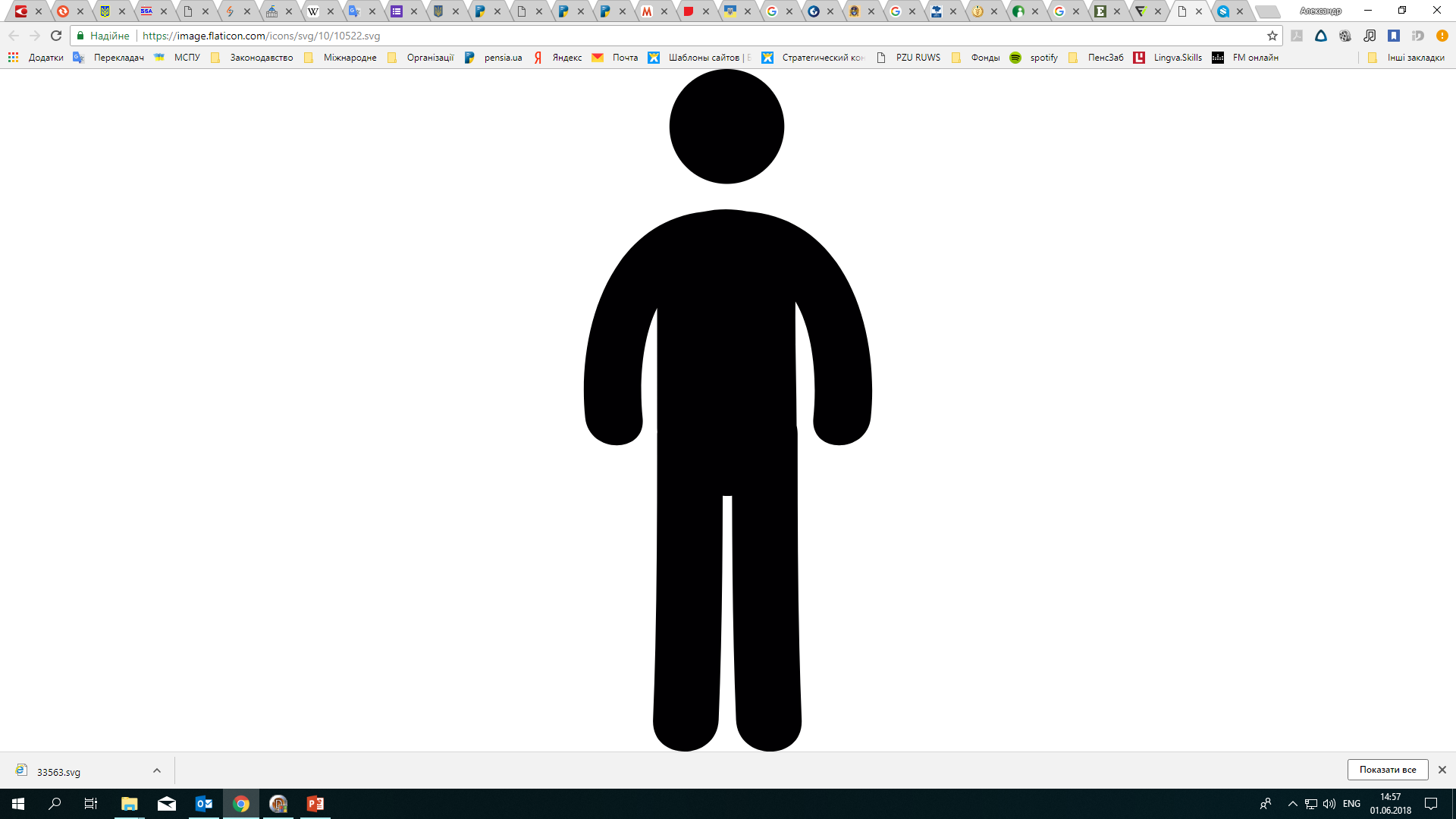 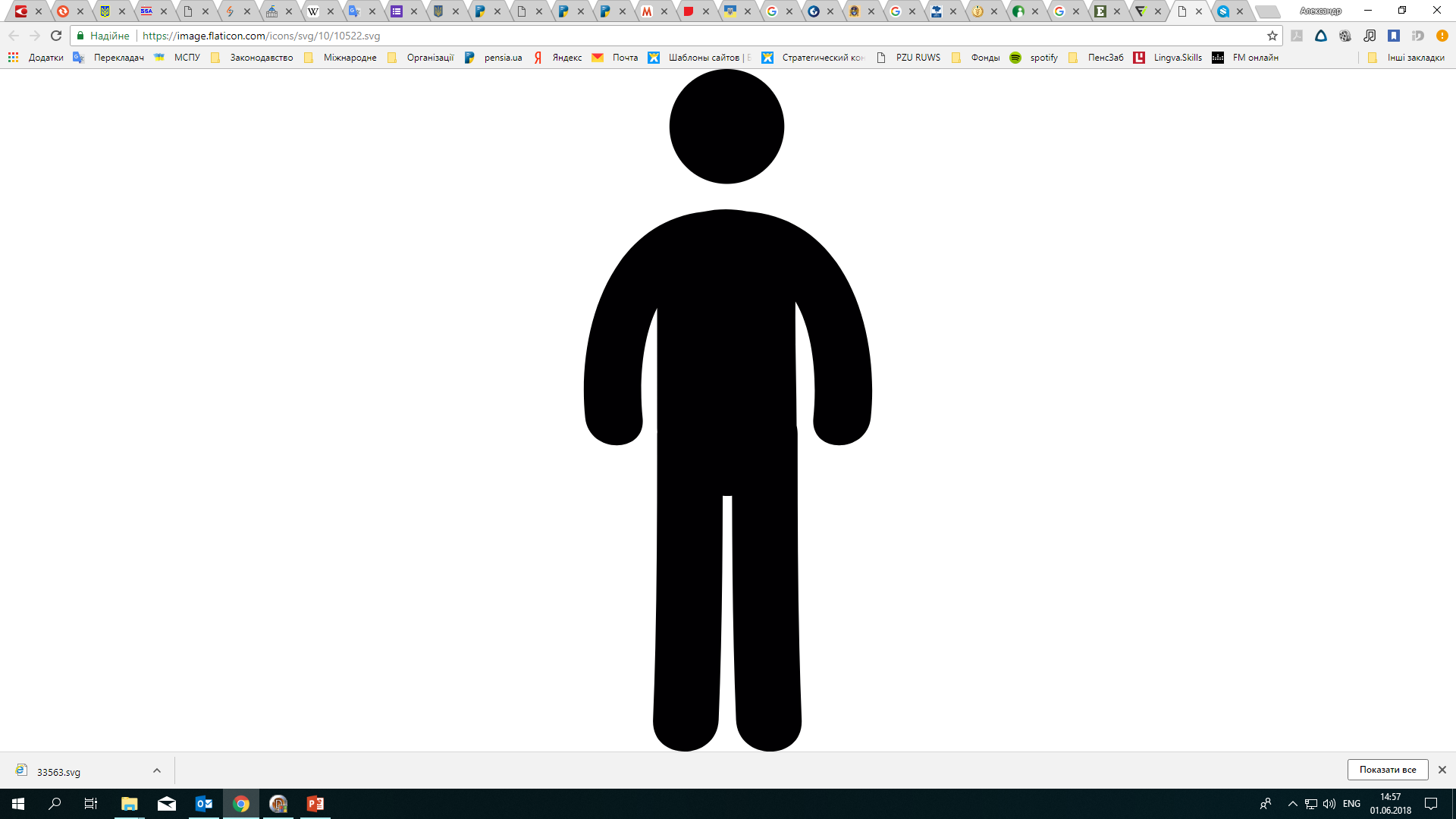 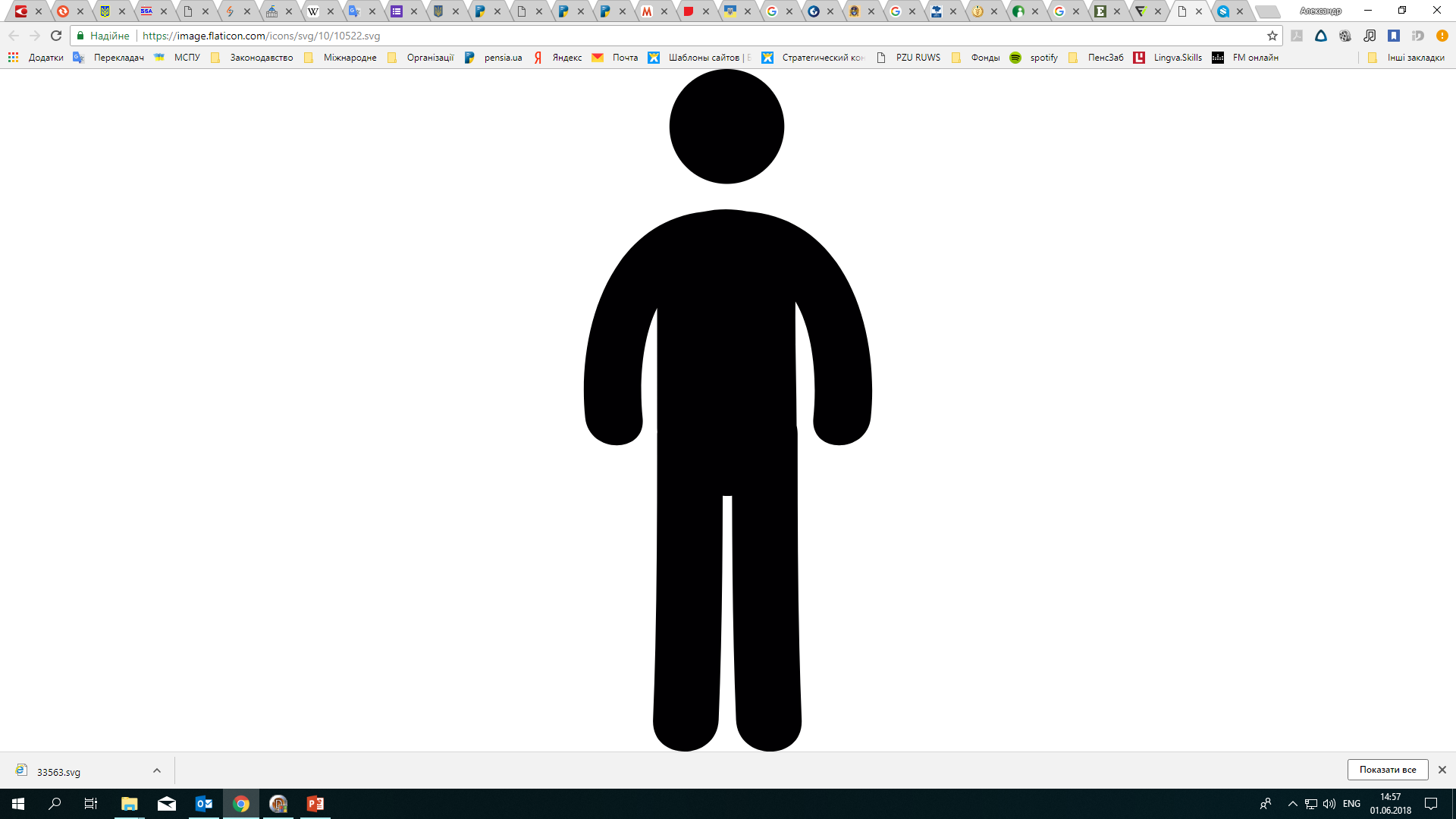 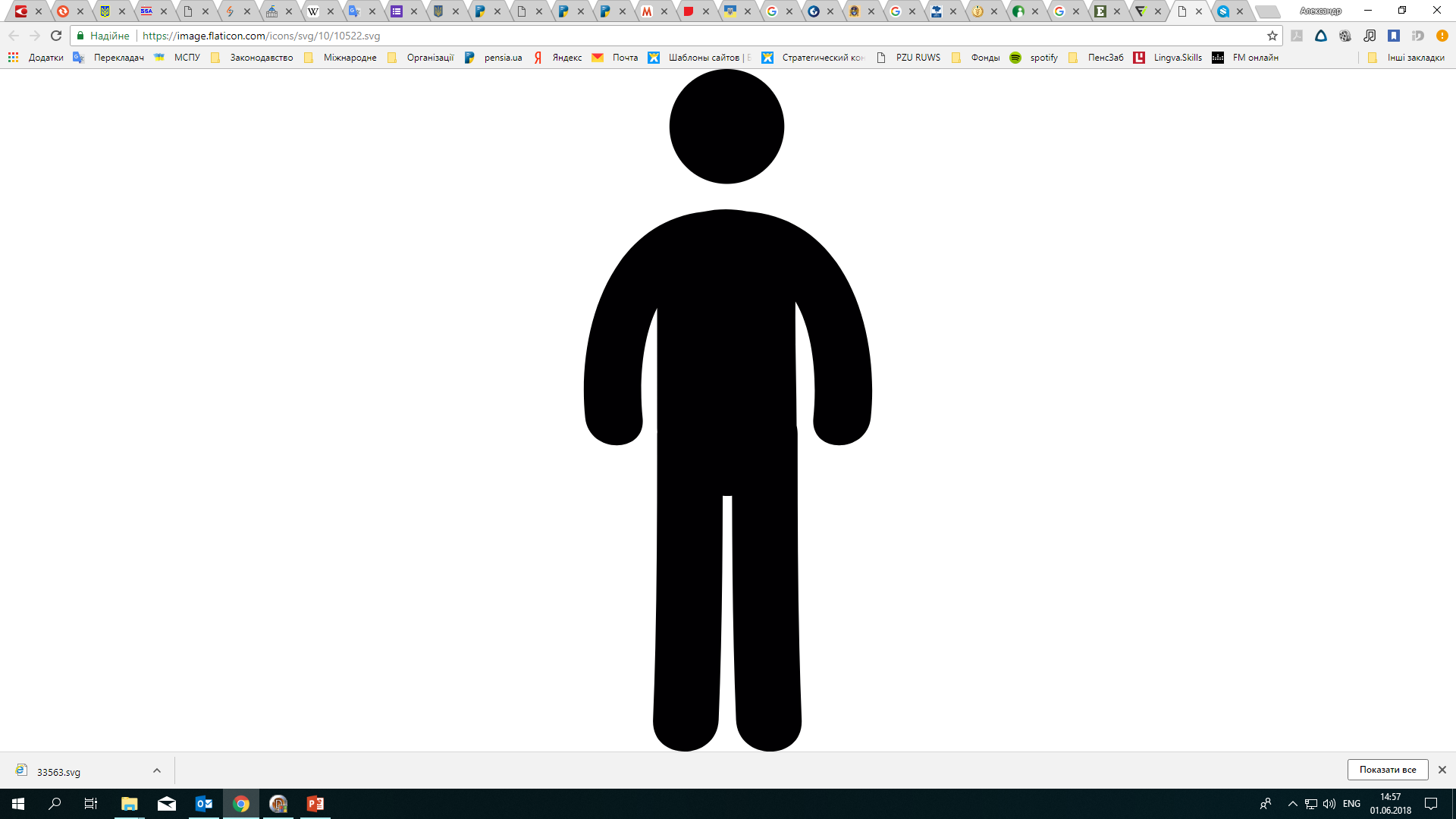 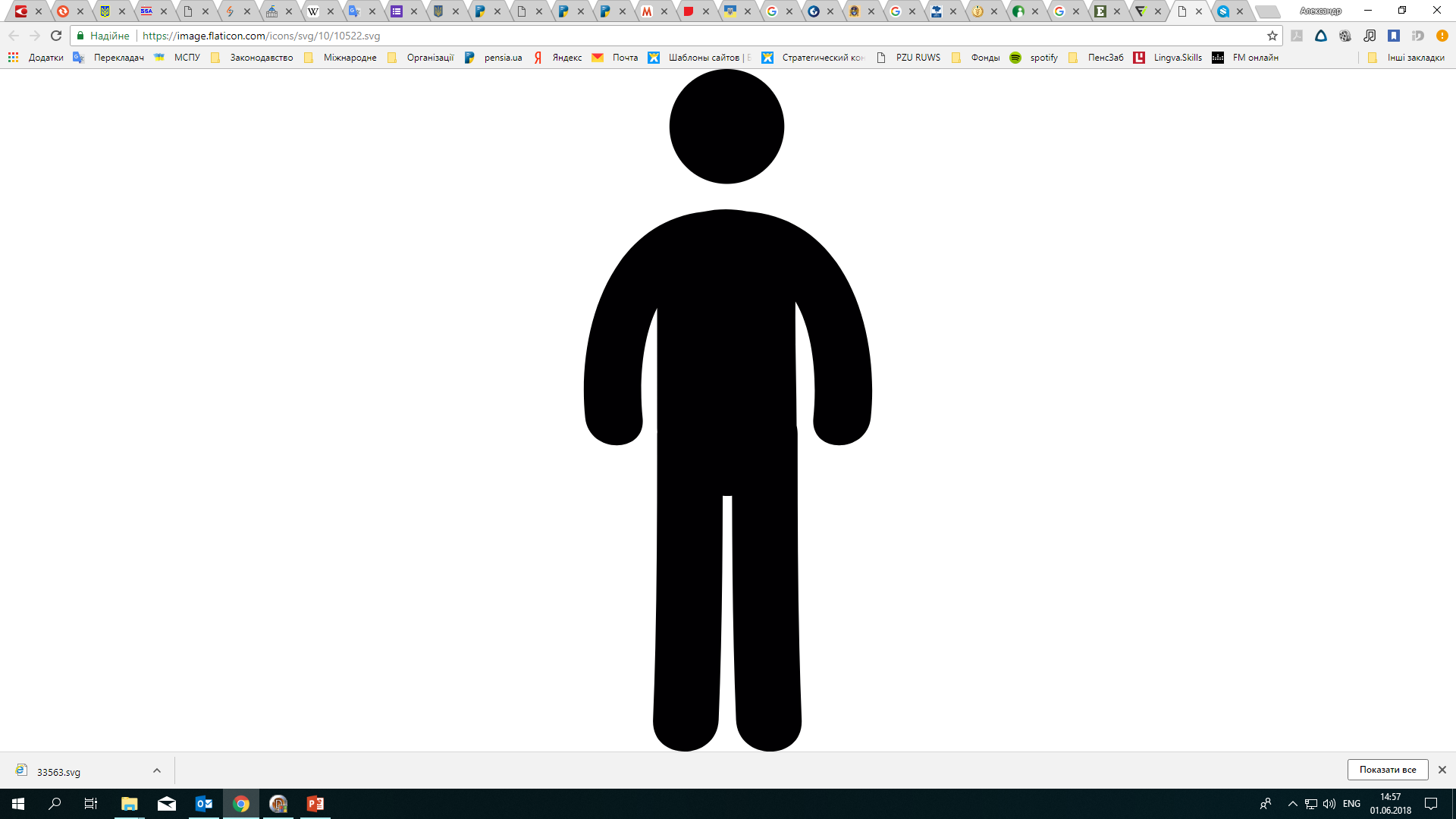 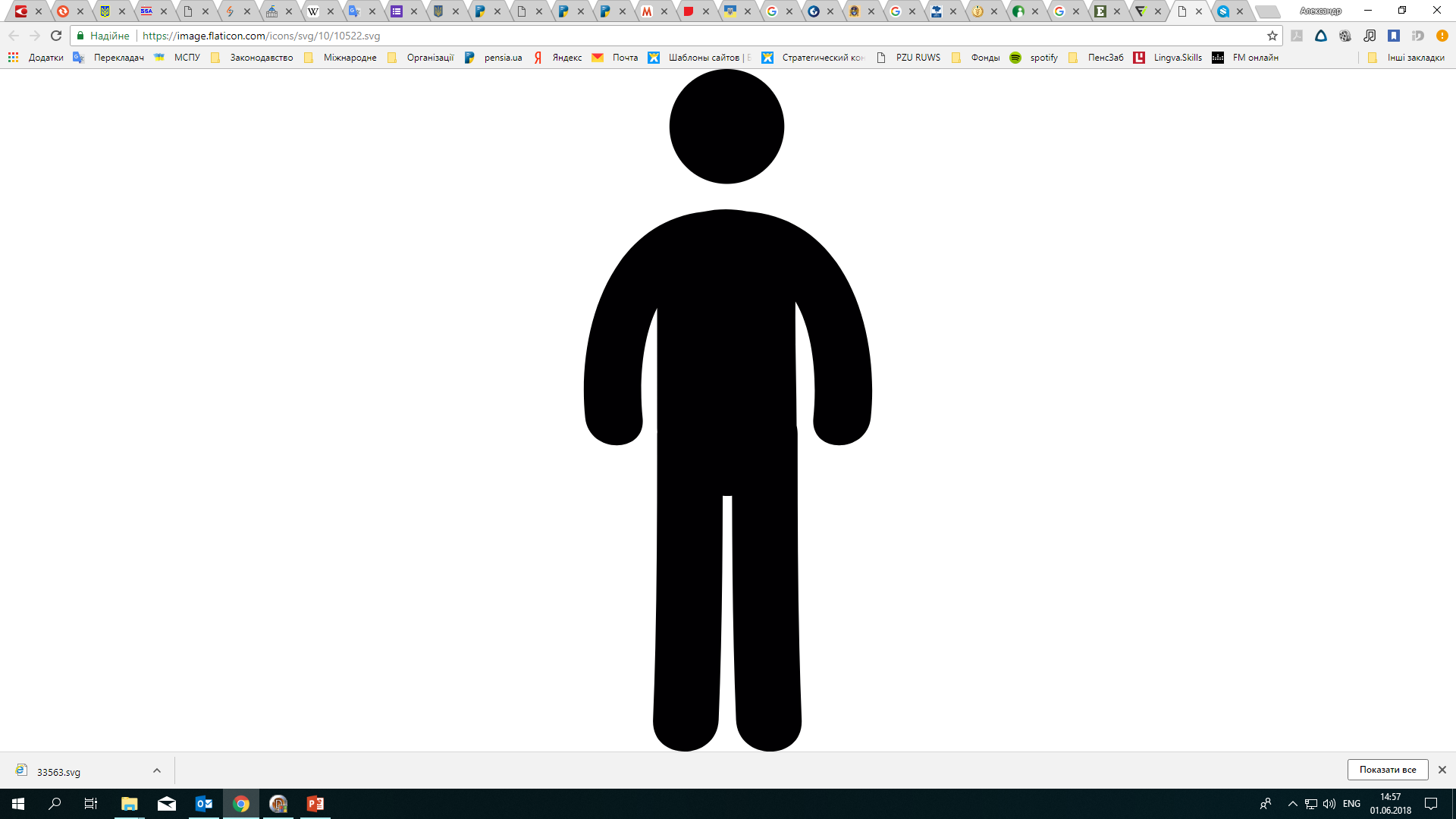 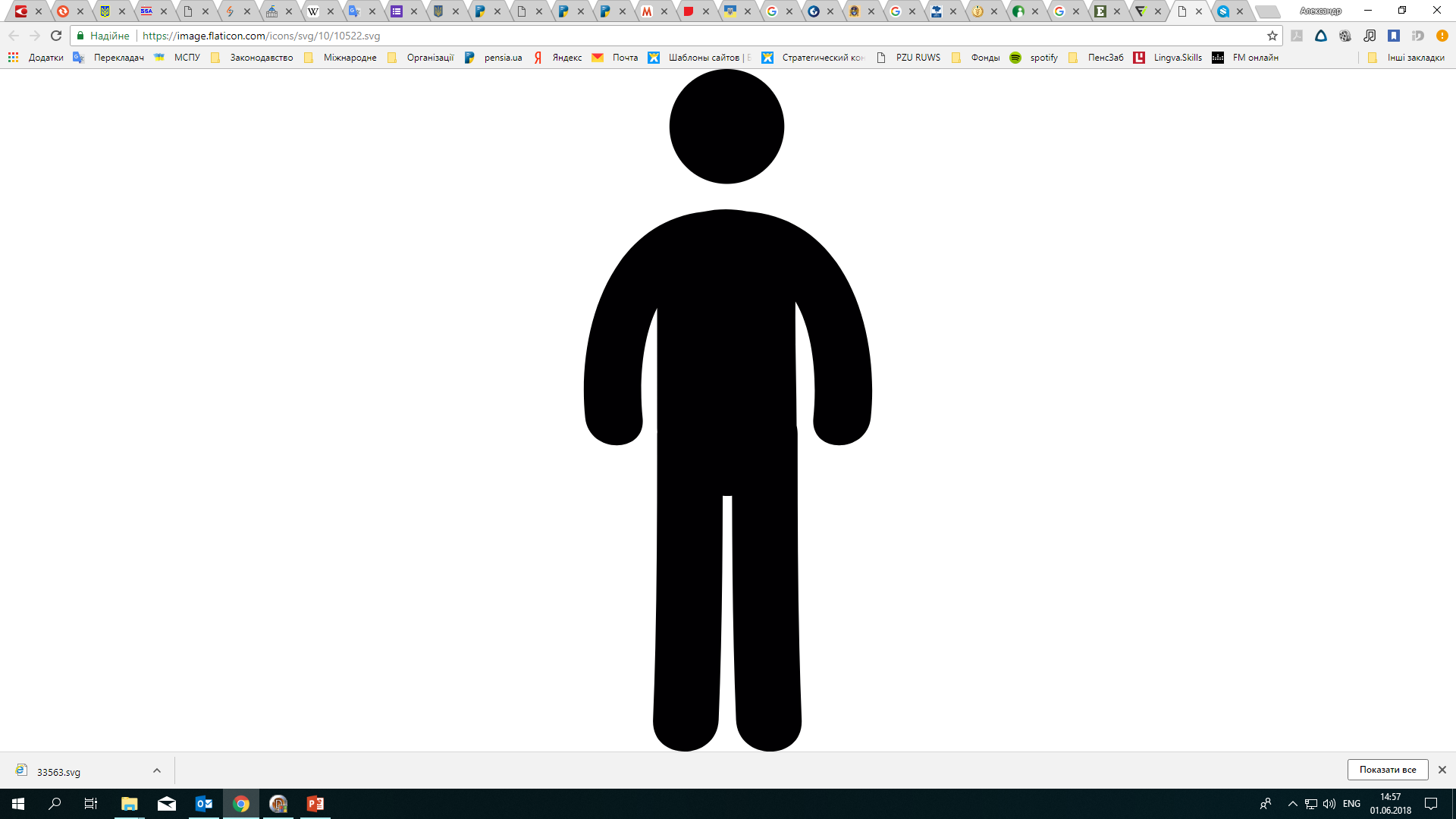 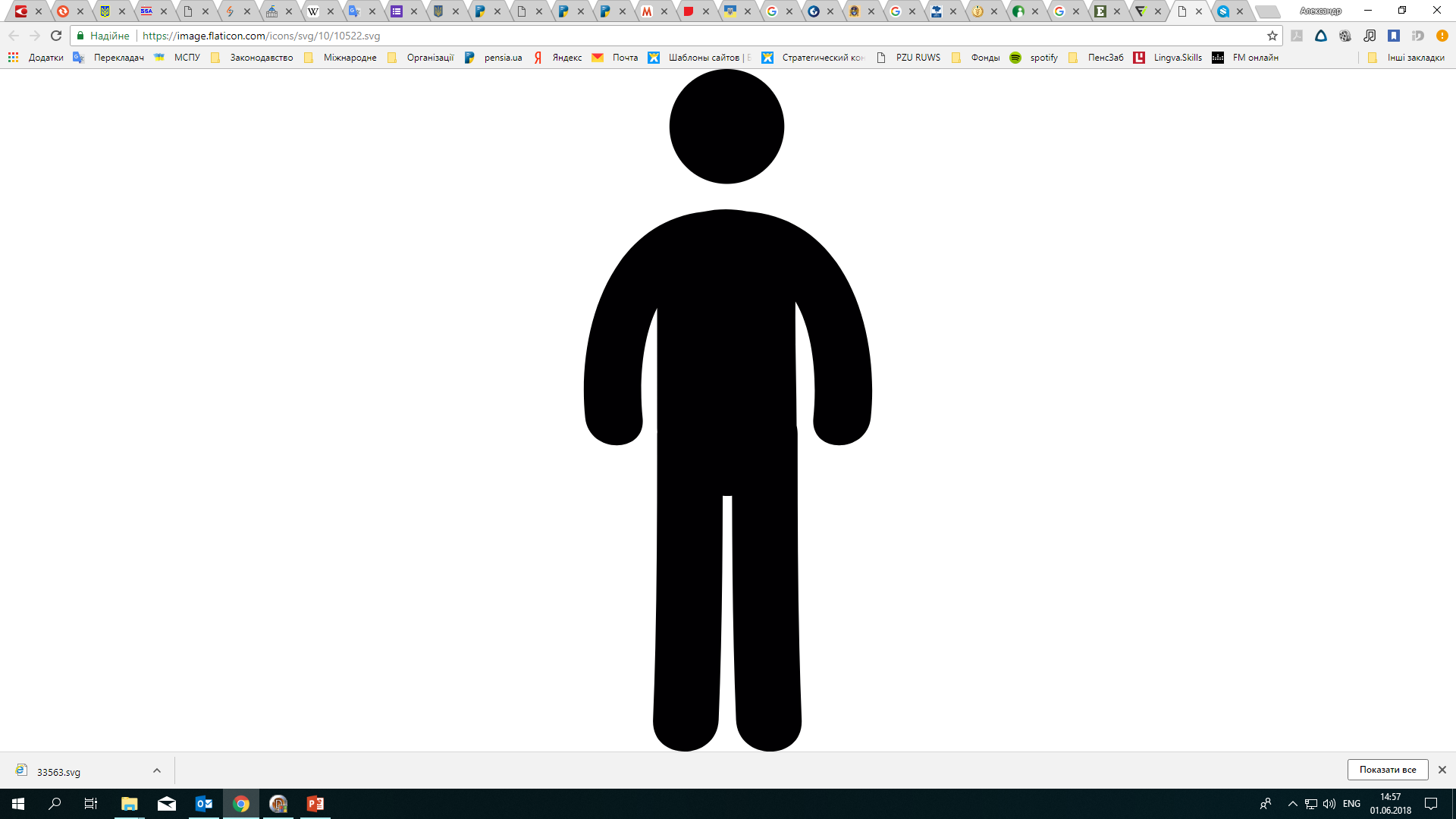 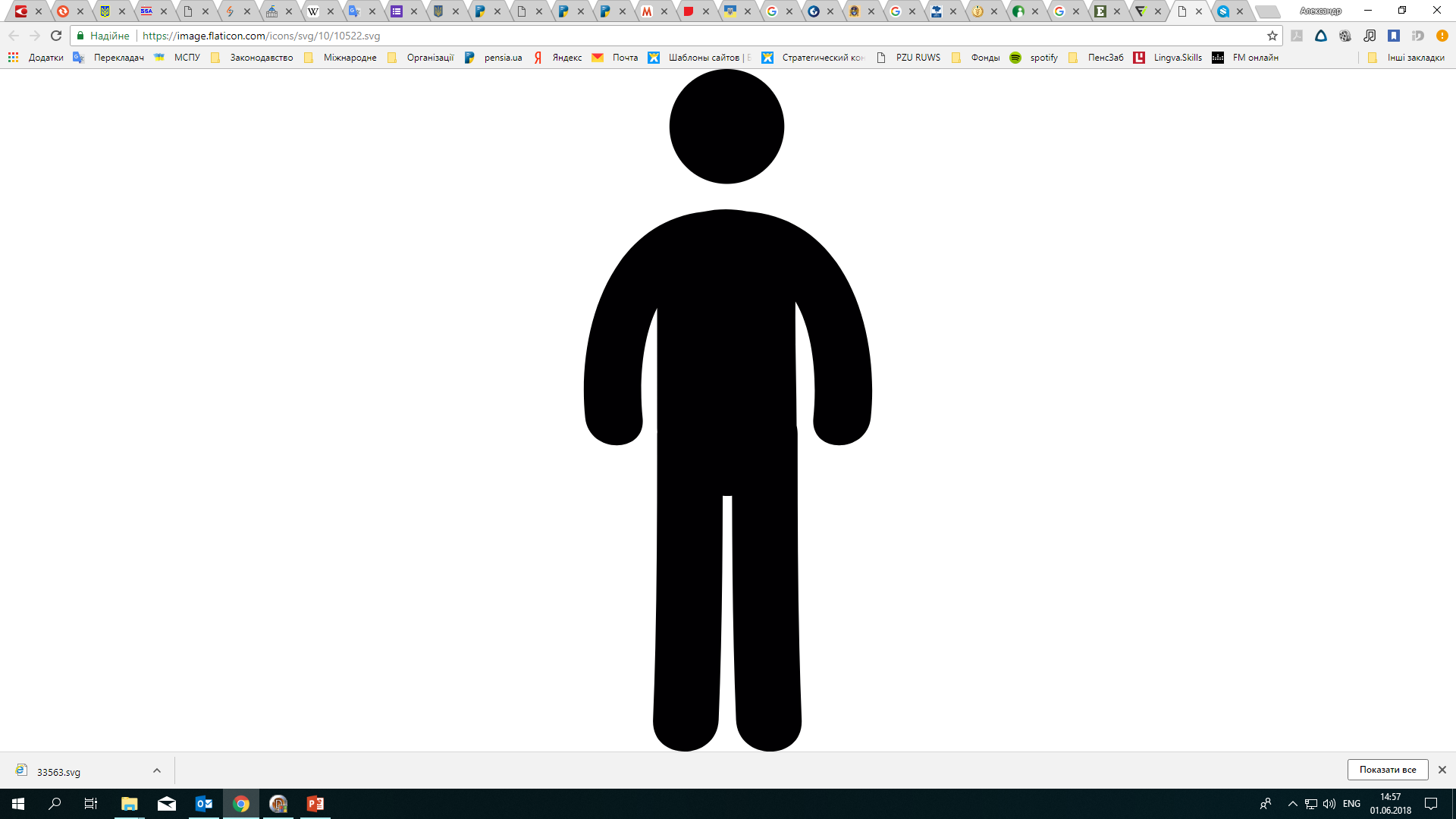 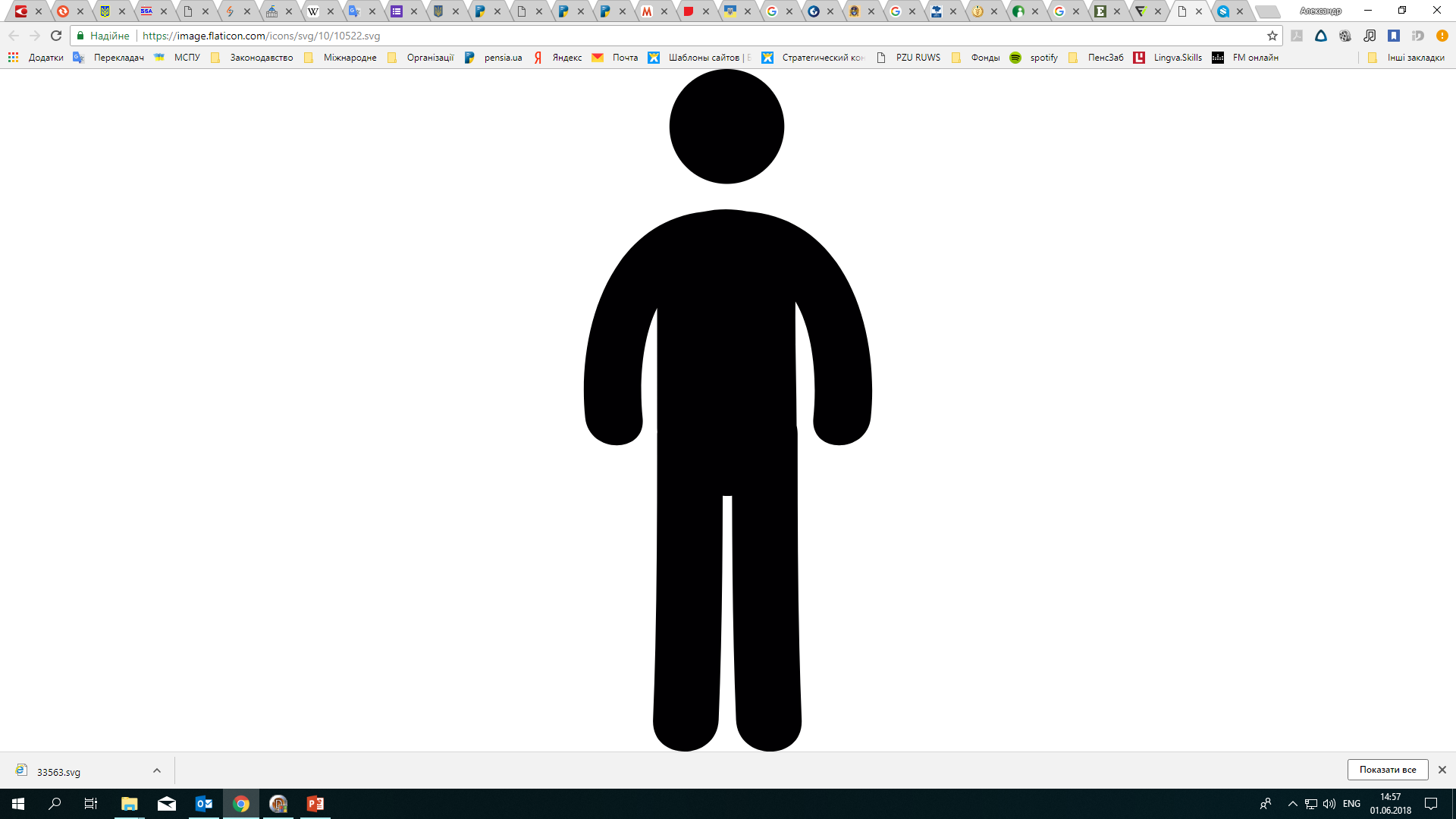 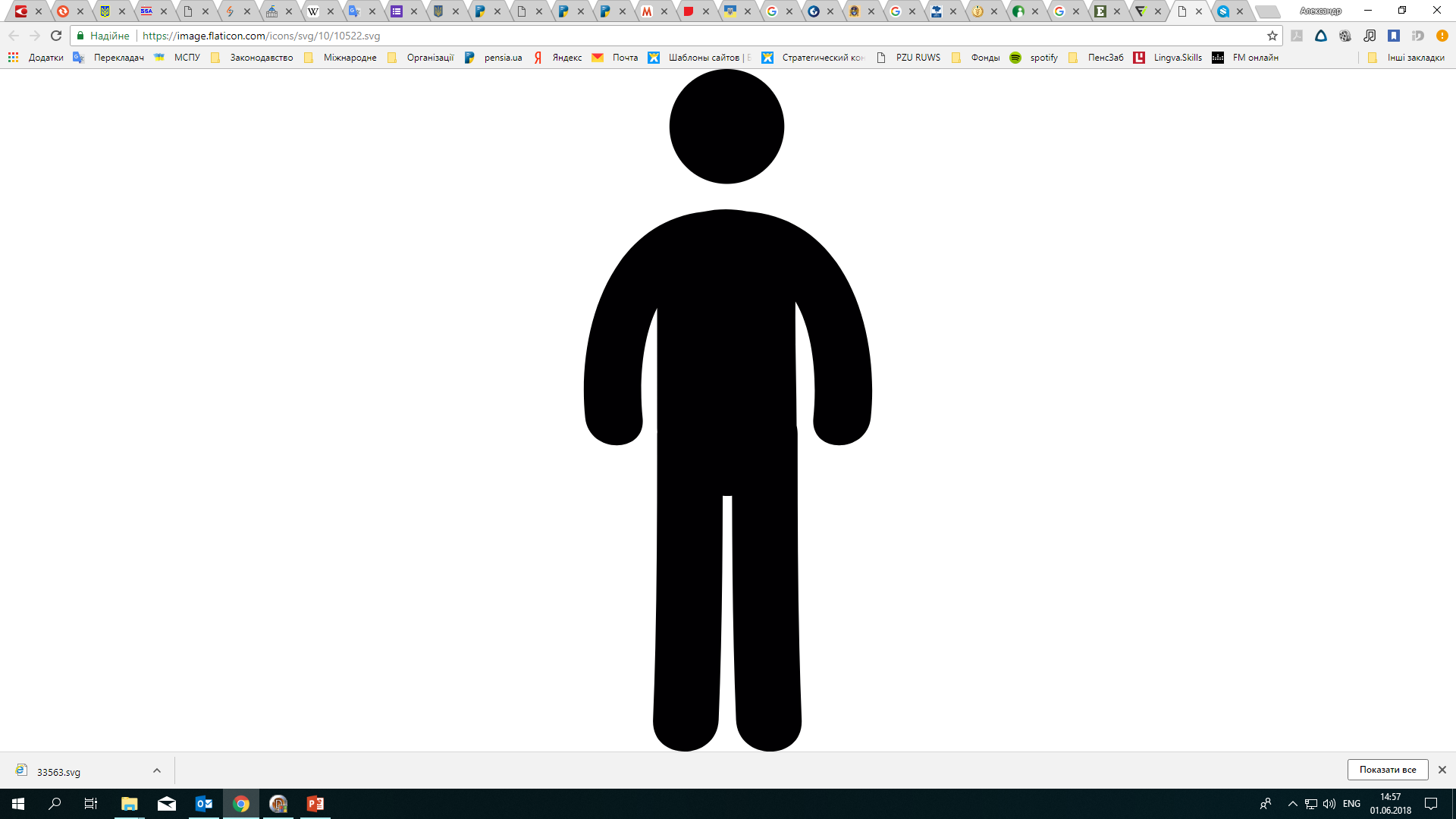 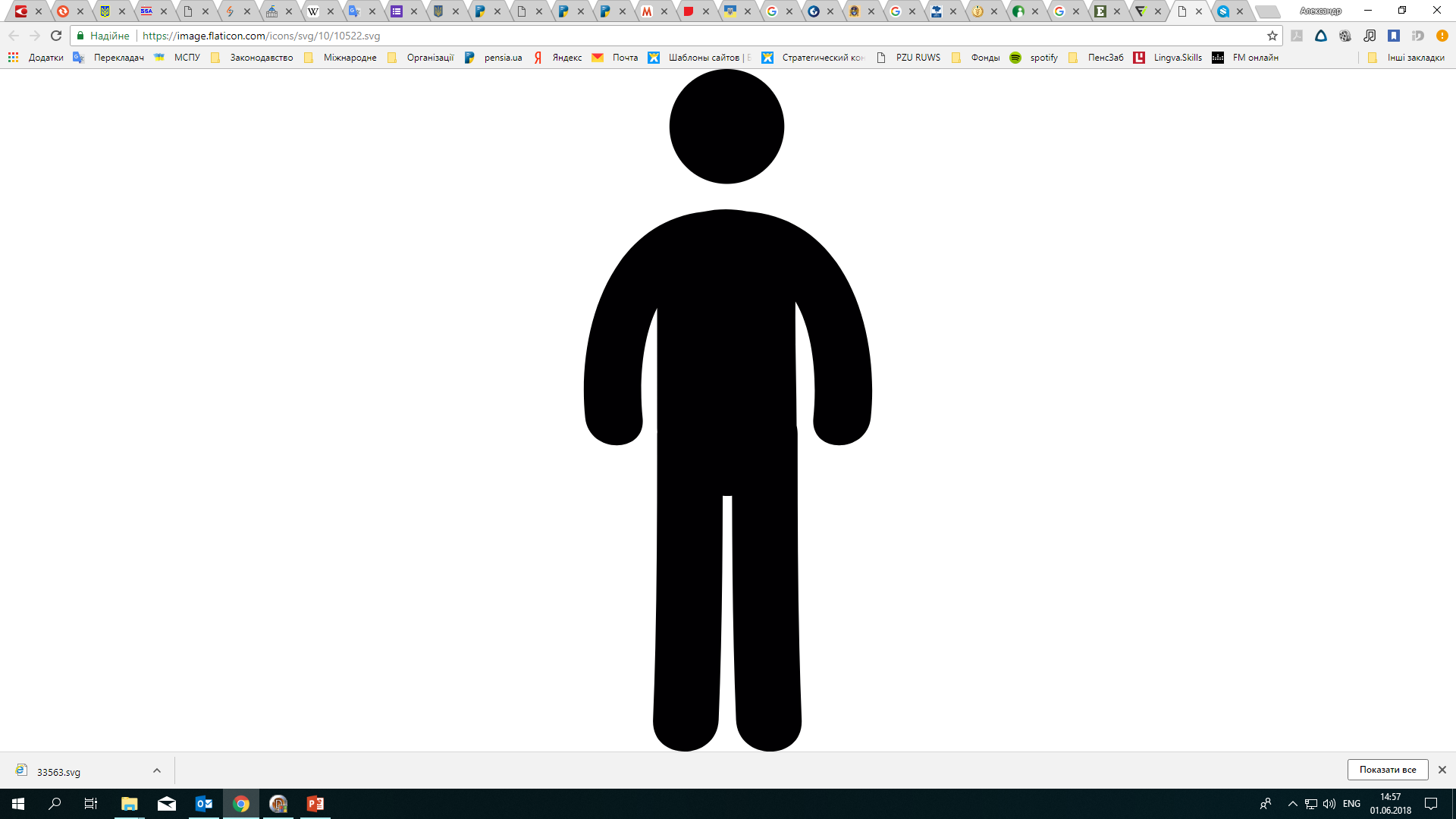 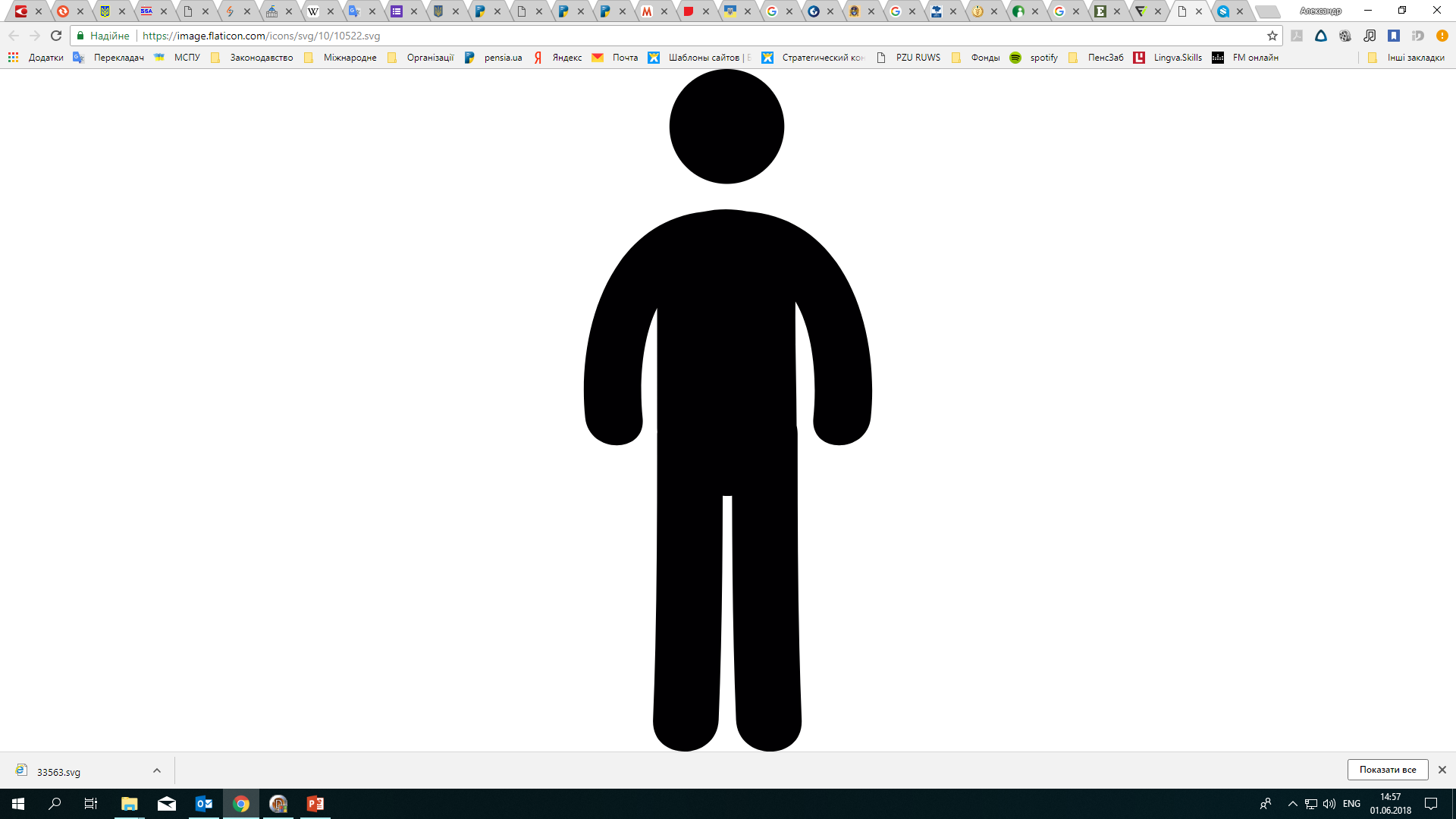 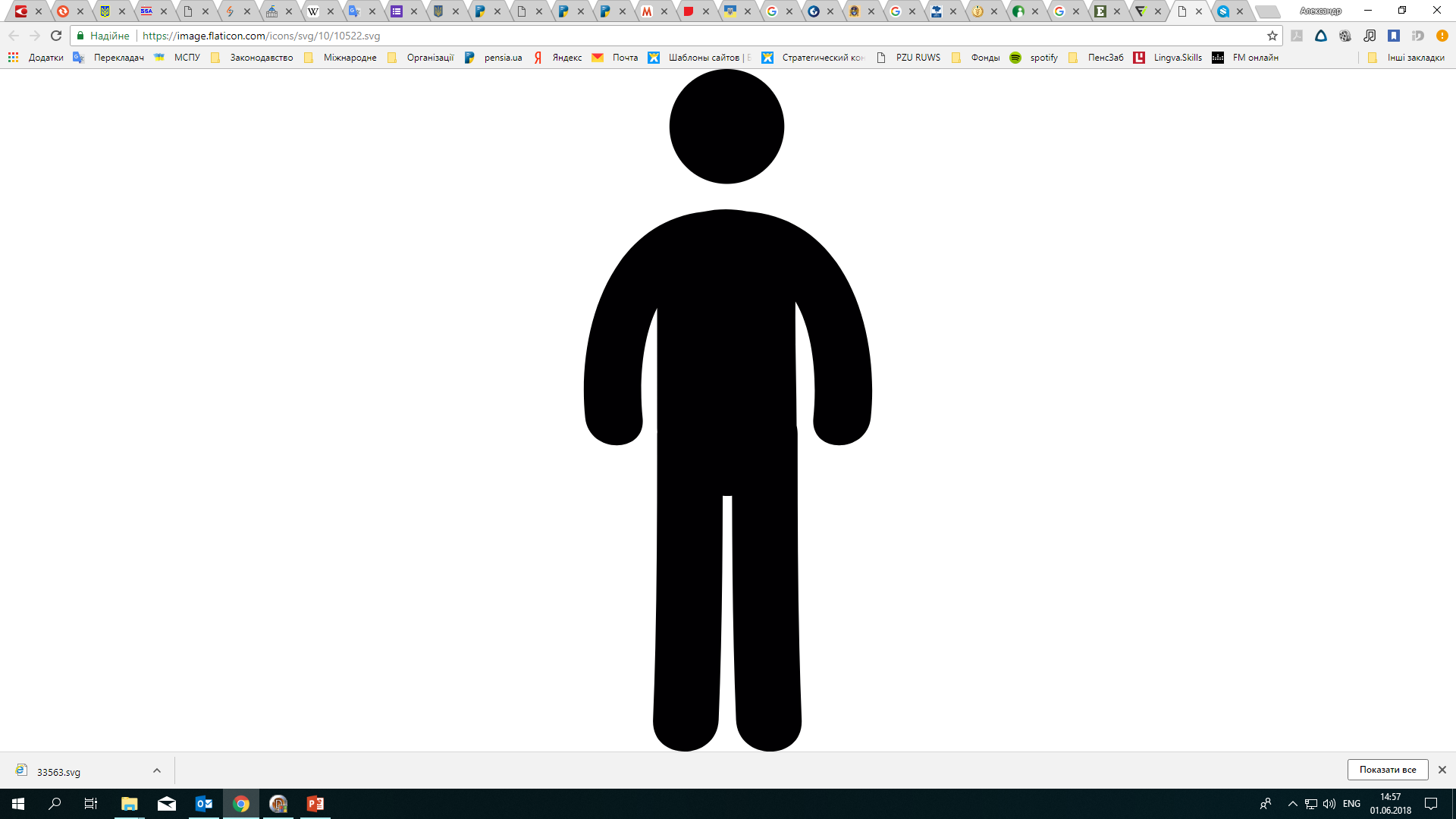 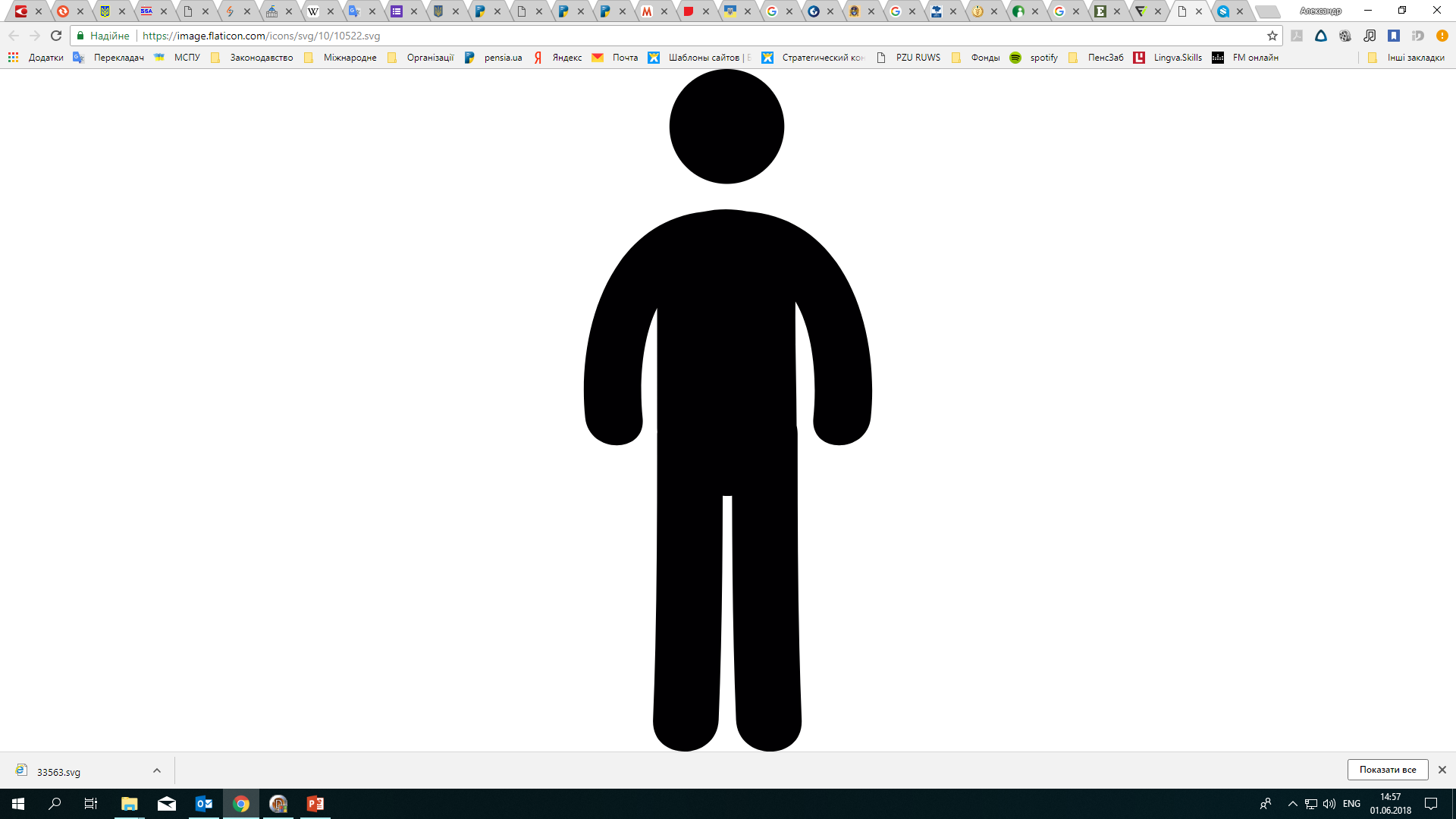 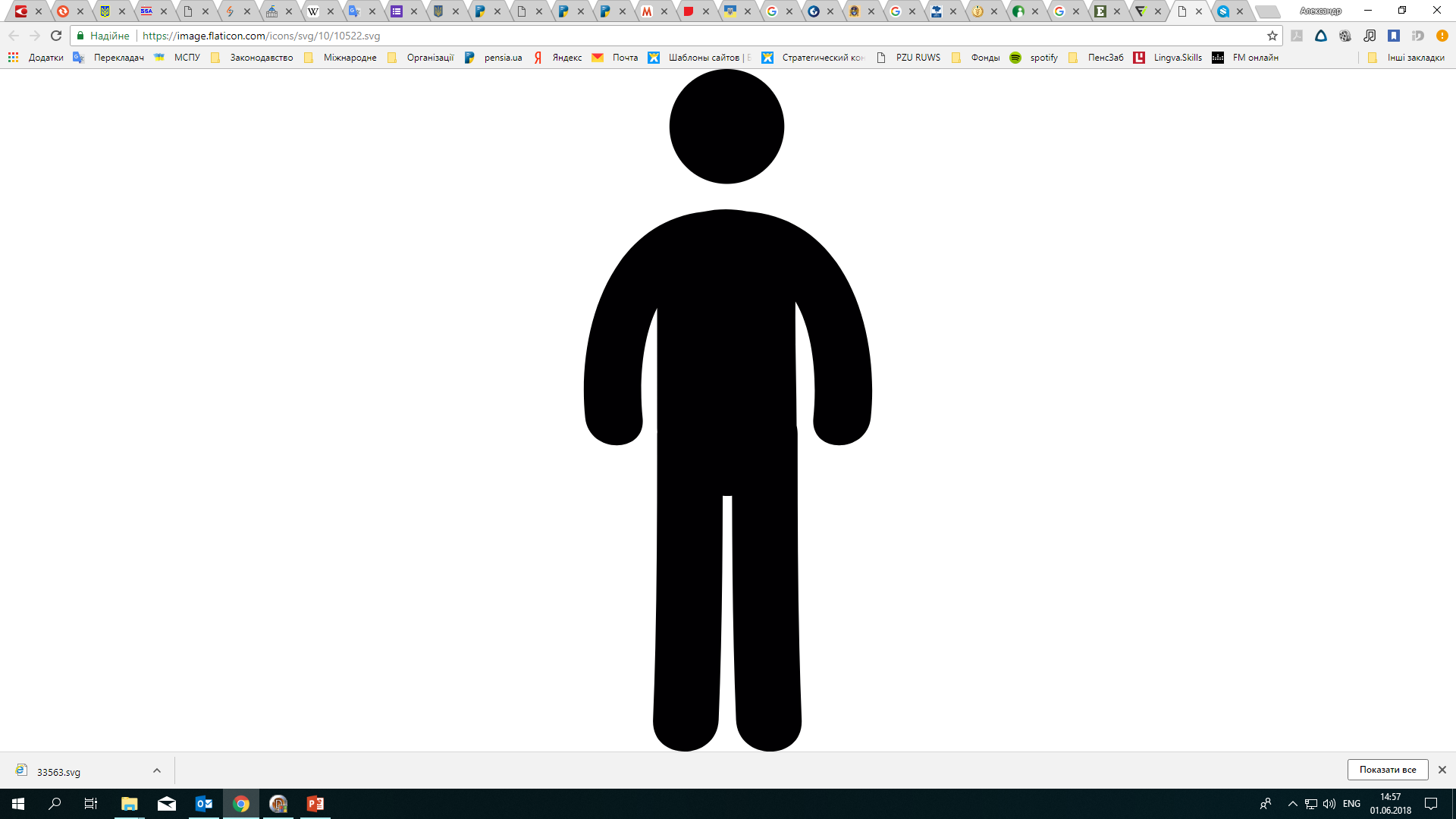 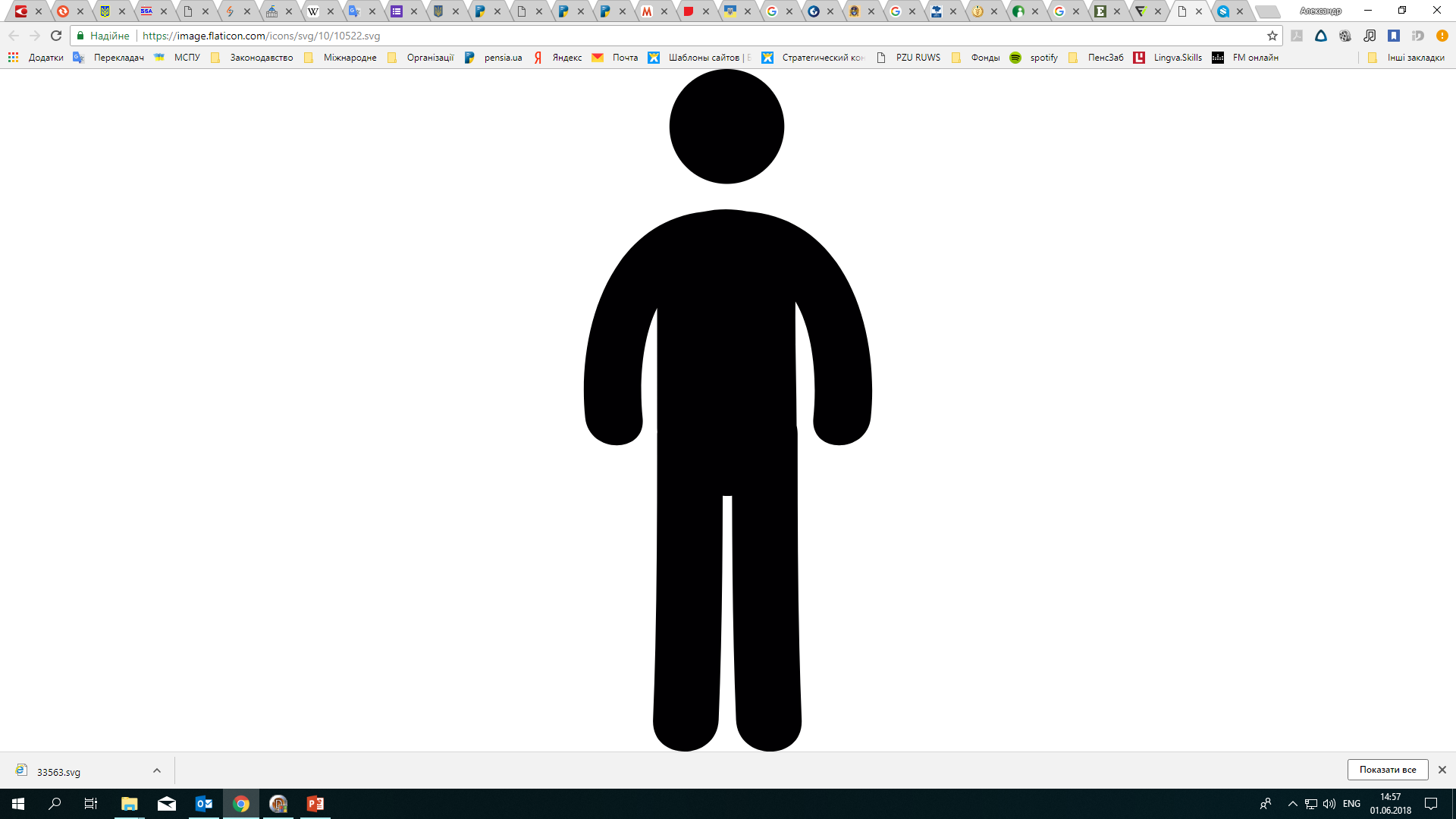 Поступове нарощування ринку
НПФ 2
НПФ 1
Перехід до повної децентралізації
НПФ 1
НФ
КУА 1
Вільна конкуренція
КУА 1
НПФ n…
КУА 2
НФ
НПФ 3
Підвищення фінансової грамотності та власної відповідальності
КУА 2
КУА n…
НПФ 4
КУА n…
НПФ n…
Пенсійний фонд України здійснює персоніфікований облік учасників та їх внесків
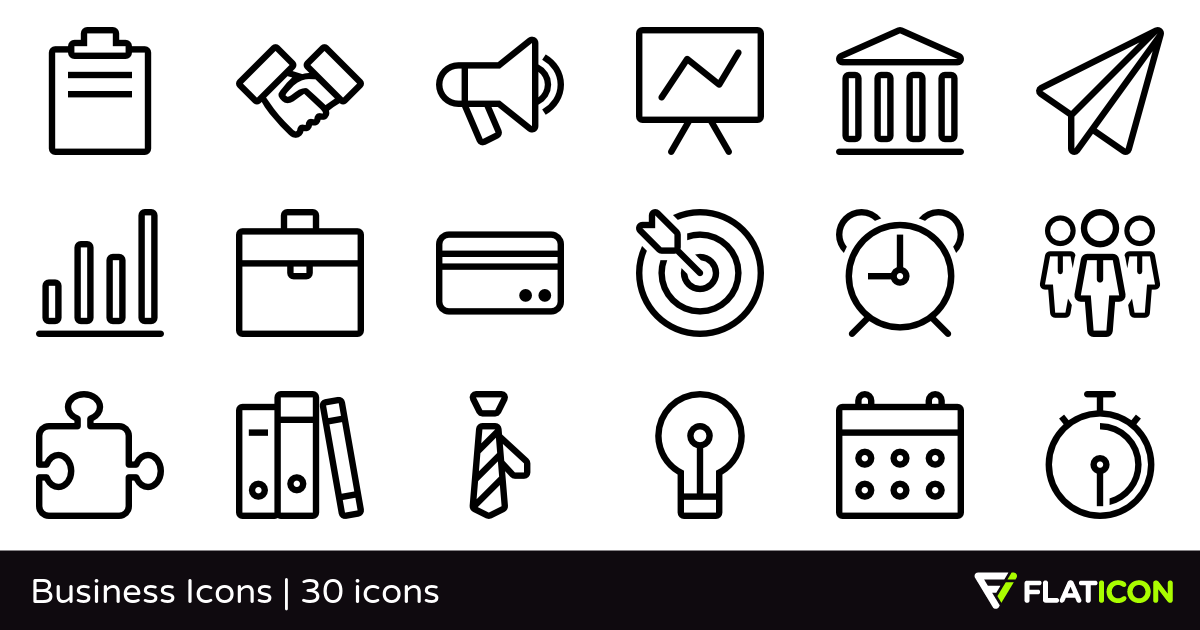 КЛЮЧОВІ ПАРАМЕТРИ
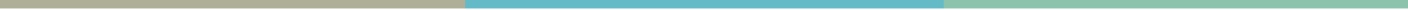 АДМІНВИТРАТИ
СТРАХОВИЙ ВНЕСОК
УЧАСНИКИ
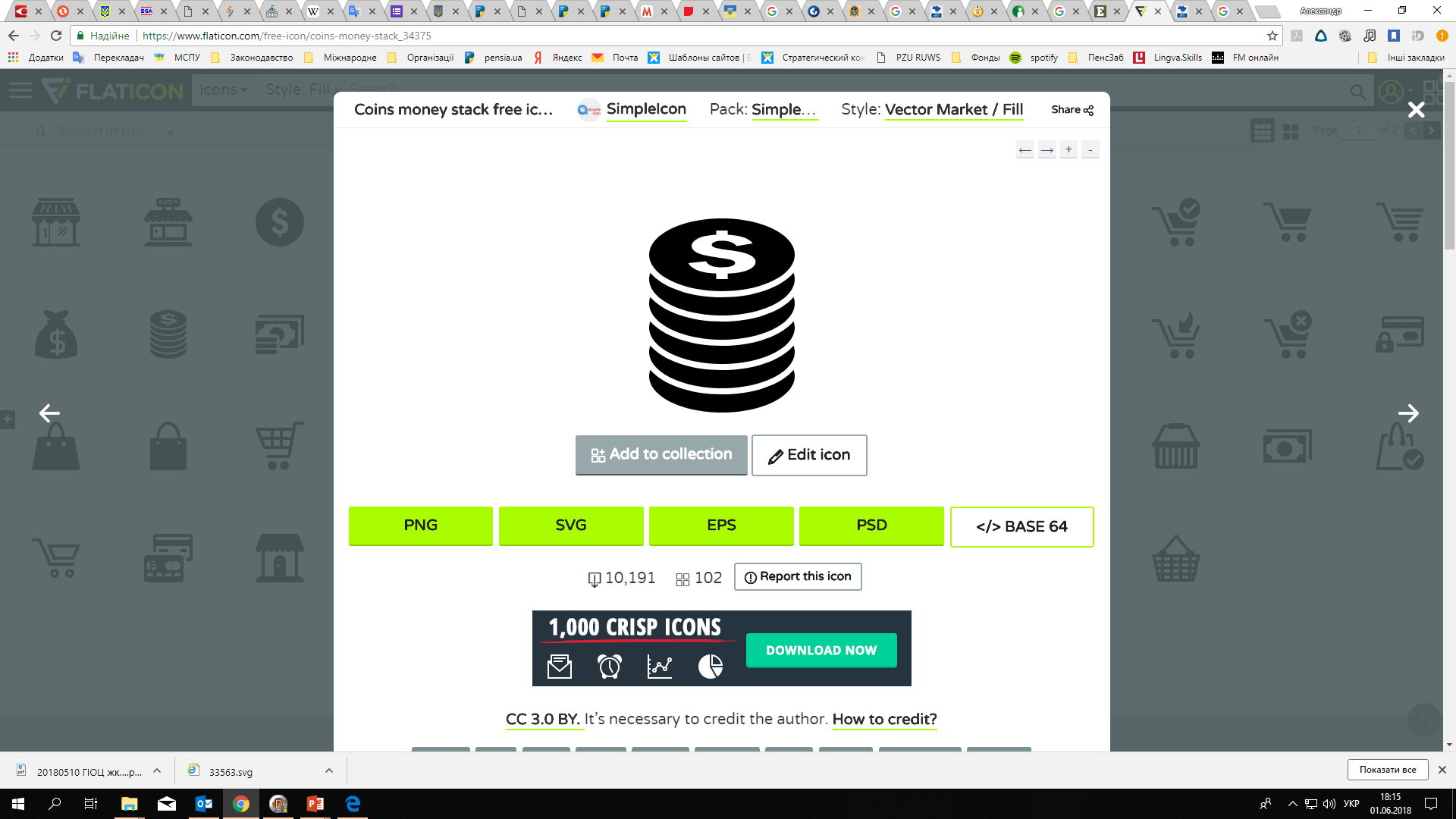 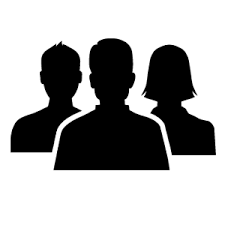 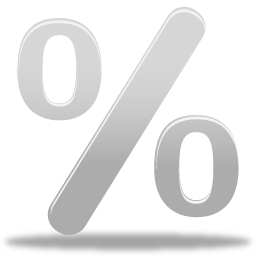 1% → 0,5% → 0,1… %
2% → 7%
щорічне зростання
до 35 років
на момент запуску
Поступове зменшення витрат
↑ конкуренція  ↓ адмінвитрати
Поступове нарощування ресурсів системи:
↑ кількість учасників;   ↑ страховий внесок
ІНВЕСТУВАННЯ ПЕНСІЙНИХ КОШТІВ
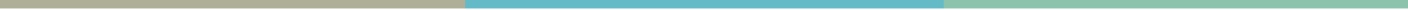 18 – 50 років
Вік
 учасника
Нарощування інструментів з нефіксованою, але вищою дохідністю
50 – 60 років
93,8% інструменти з фіксованою дохідністю
(на 31.12.2017)
Впровадження нових інвестиційних інструментів
Доступ вітчизняних підприємств до інвестиційного ресурсу
60 → років
Вихід на міжнародний ринок капіталів
Основні вимоги закріплені Законом
Деталізація – актом регулятора
Вимоги до інвестування та їх деталізація закріплені Законом
ГАРАНТІЇ ЗБЕРЕЖЕННЯ КОШТІВ
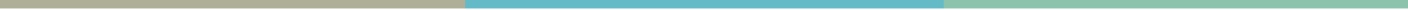 кінцеві бенефіціари
ключові показники в динаміці
структура інвестиційного портфеля
Розкриття інформації
Жорстке регулювання
кримінальна 
адміністративна 
матеріальна
Відповідальність
Вимоги до ліцензування
встановлення переліку ключових показників
встановлення норми відхилення
визначення дій у разі відхилення
Бенчмарки
вимоги до посадових осіб;
вимоги до капіталу;
технічні вимоги;
вимоги до показників діяльності
поширити дію Фонду на кошти розміщені в банківських установа
ФГВФО
ПРОЕКТИ В РОБОТІ
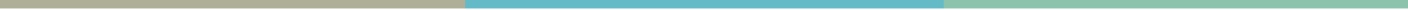 2. Експеримент щодо інформаційної взаємодії суб’єктів НПЗ
1. Накопичувальна професійна пенсійна програма
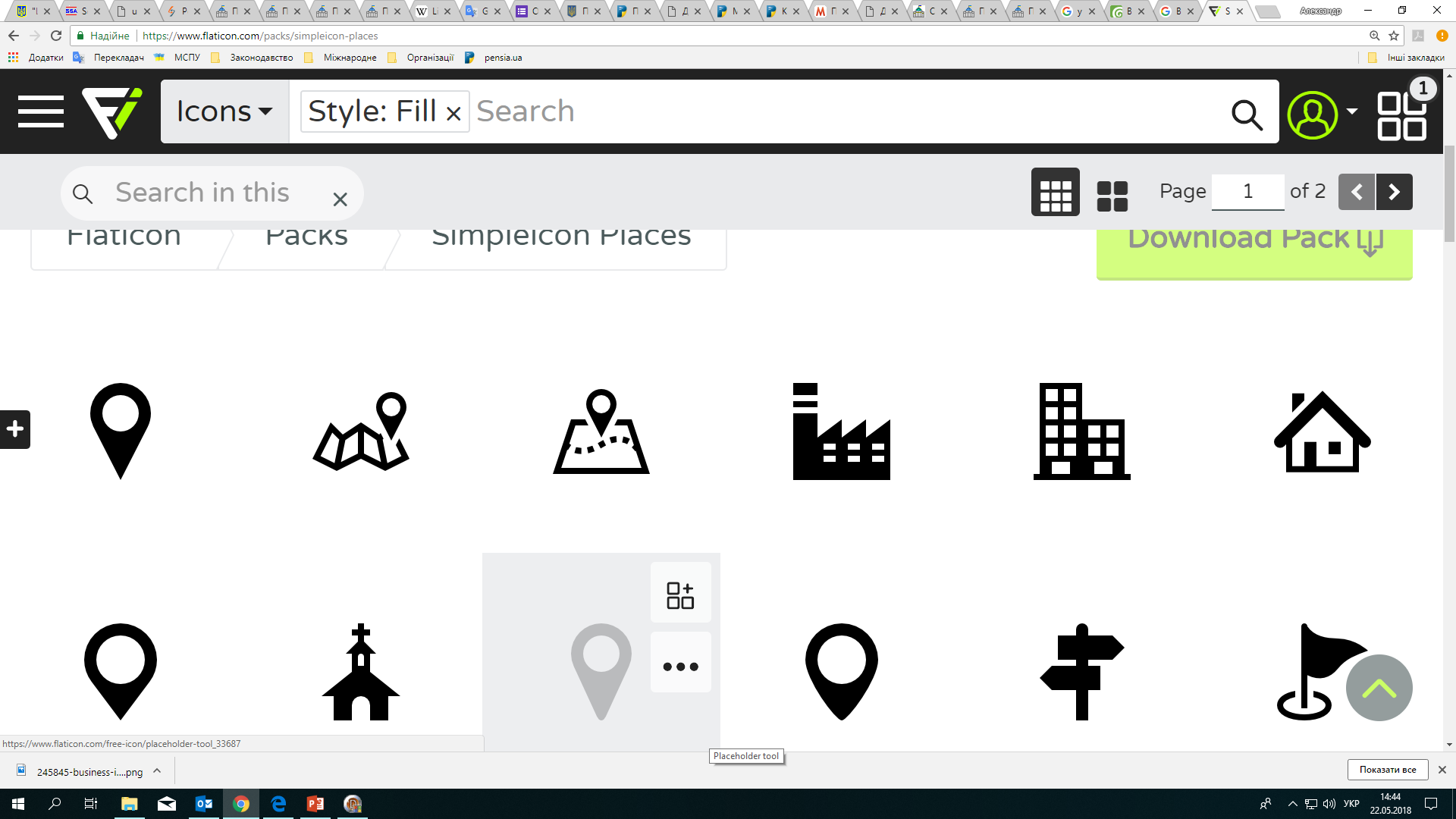 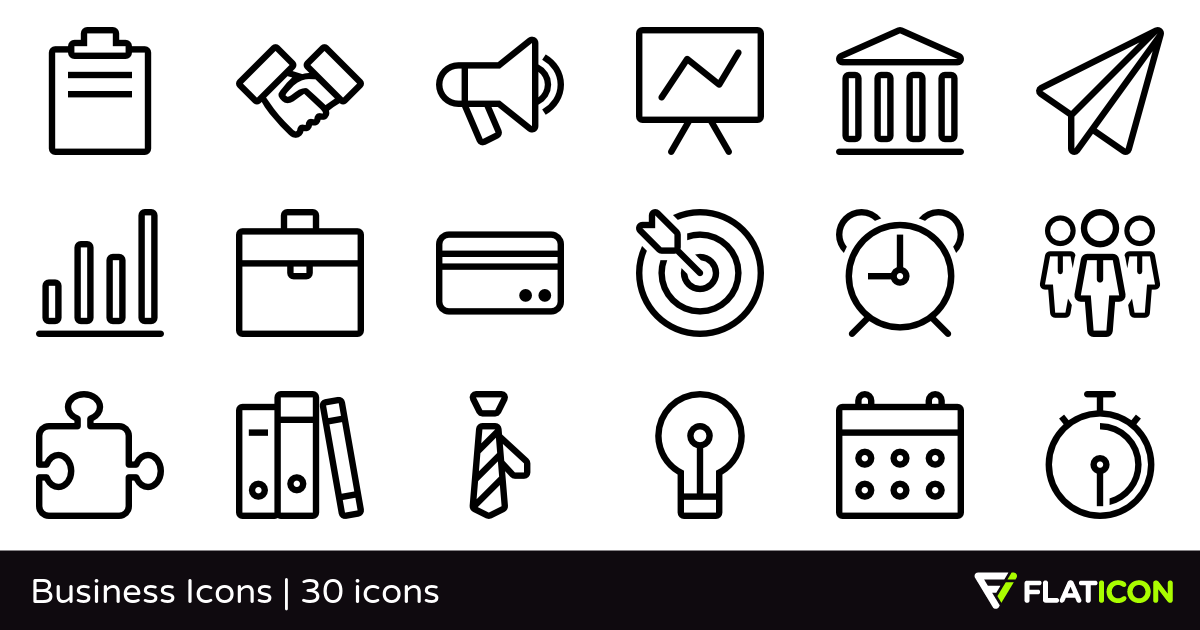 Сплата підвищеної ставки
15% за списком № 1,  7% за списком № 2
ПІДПРИЄМСТВО
ПФУ
Відомість в електронній формі про сплачені кошти із зазначенням застрахованих осіб
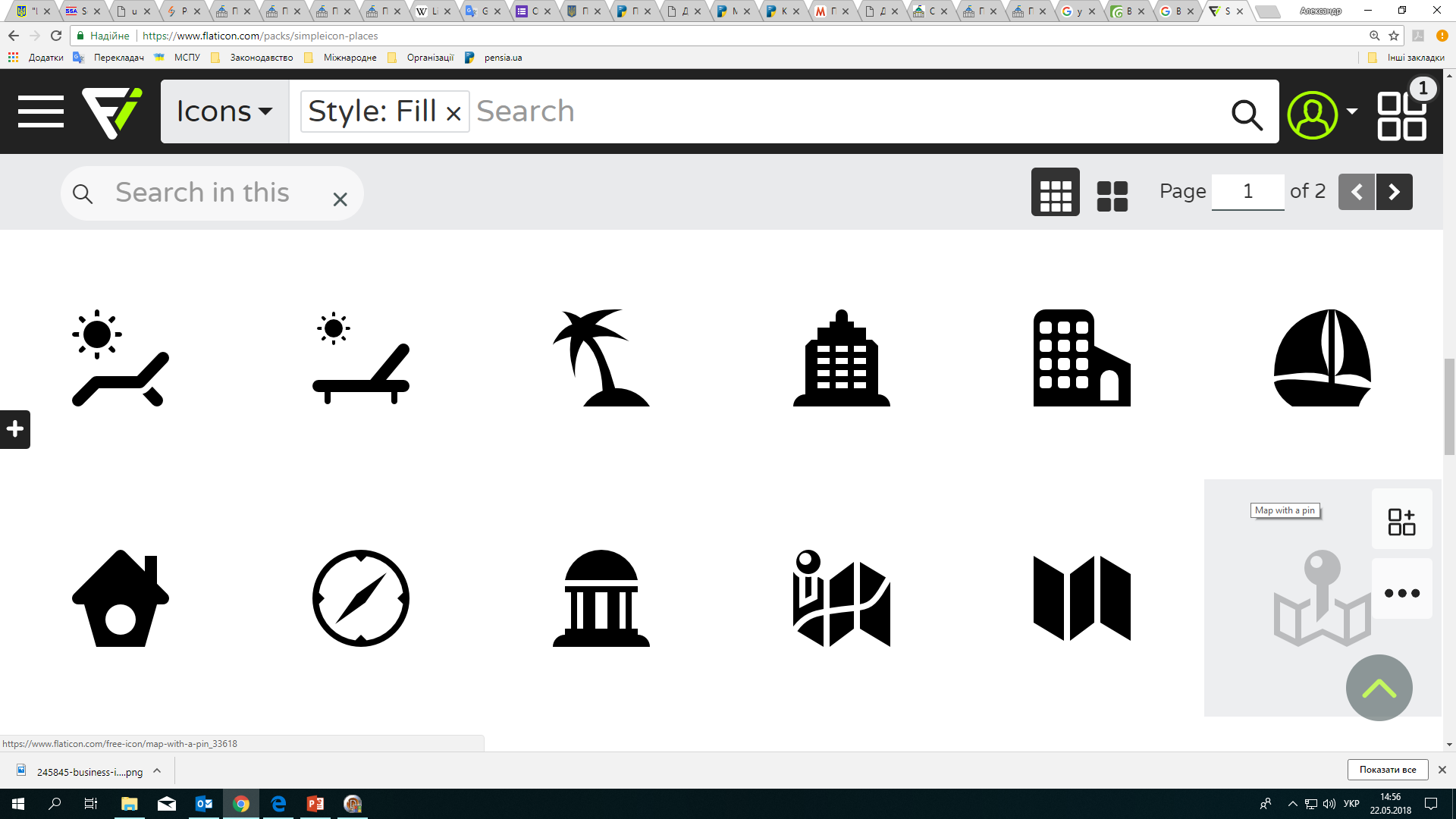 П__________________________
Порядок проведення експерименту
Орган доходів і зборів
Солідарна система
Накопичувальна складова
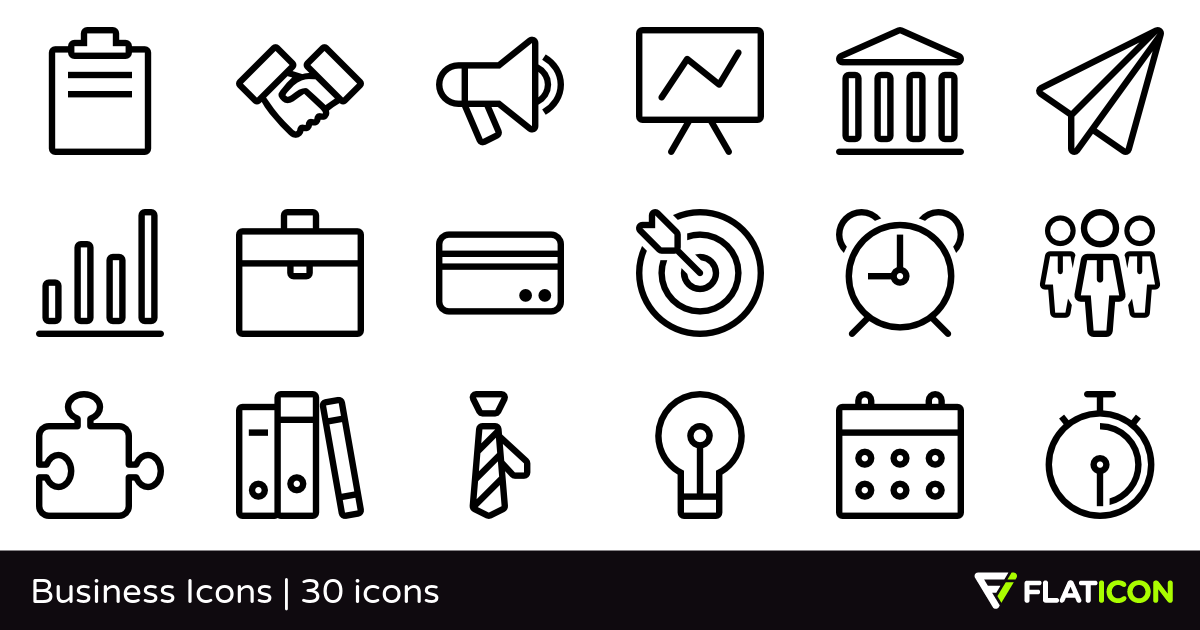 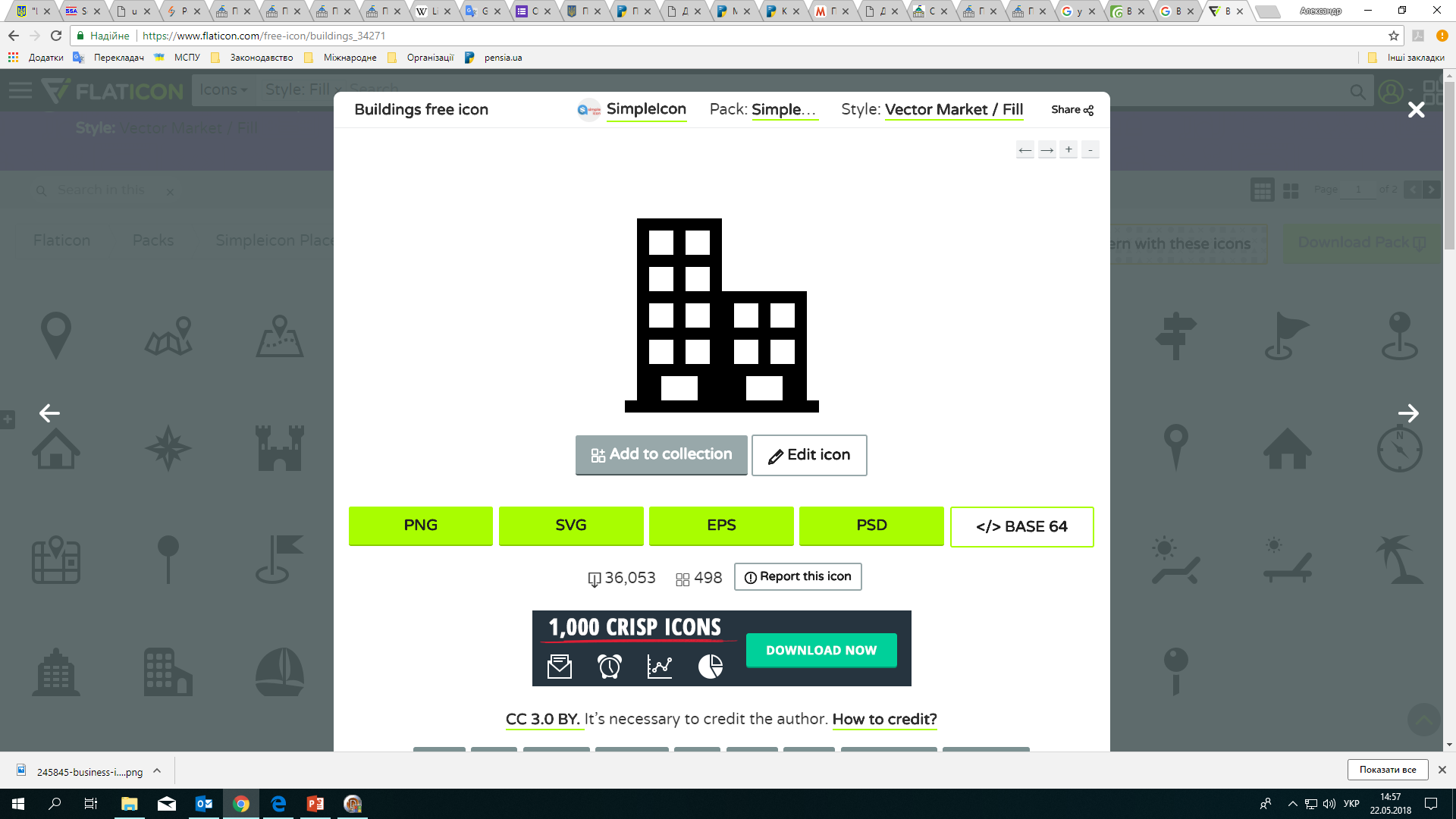 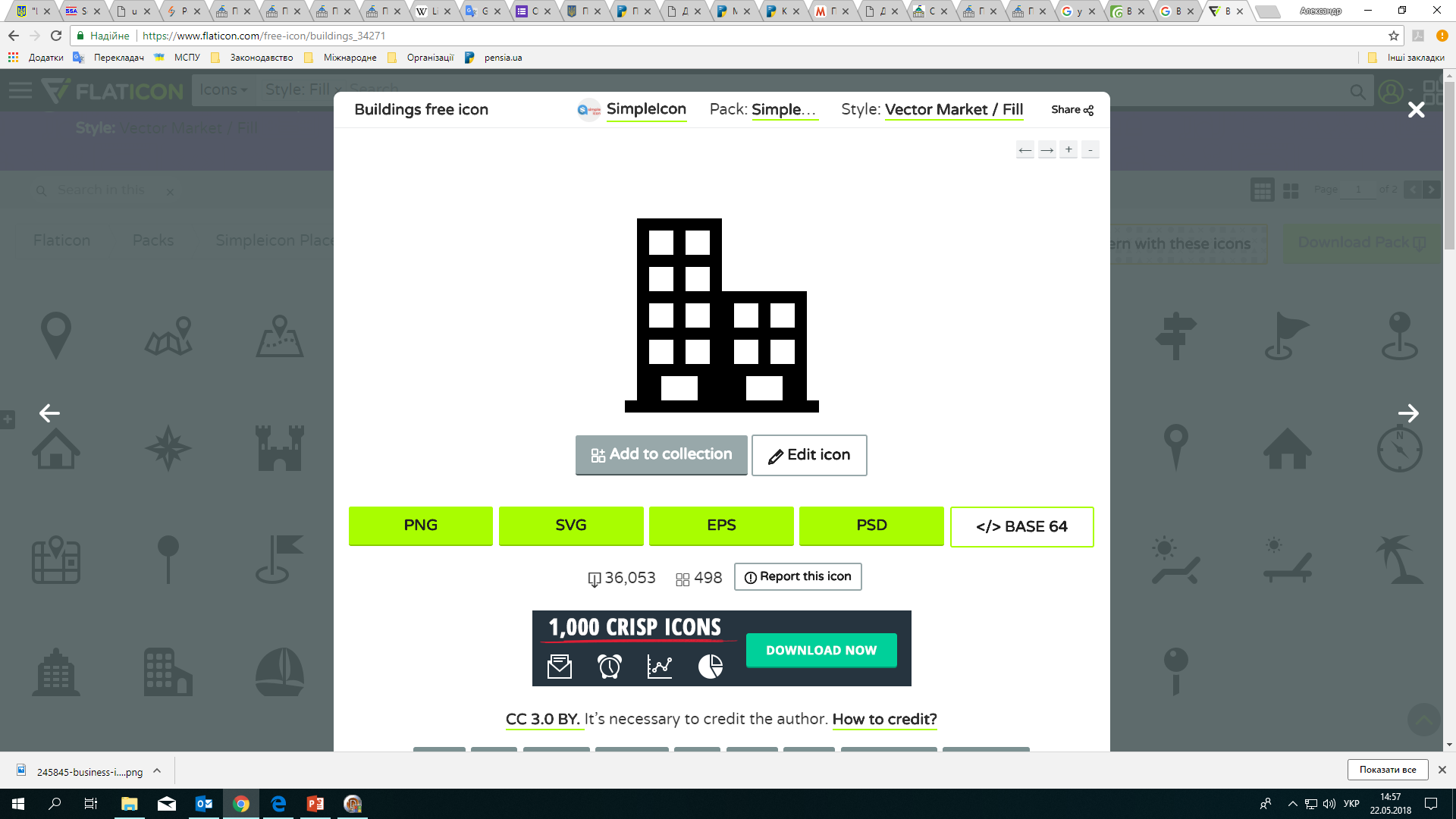 Адміністратор
Інформаційна взаємодія
КУА
НПФ
НПФ
ПФУ
Зберігач